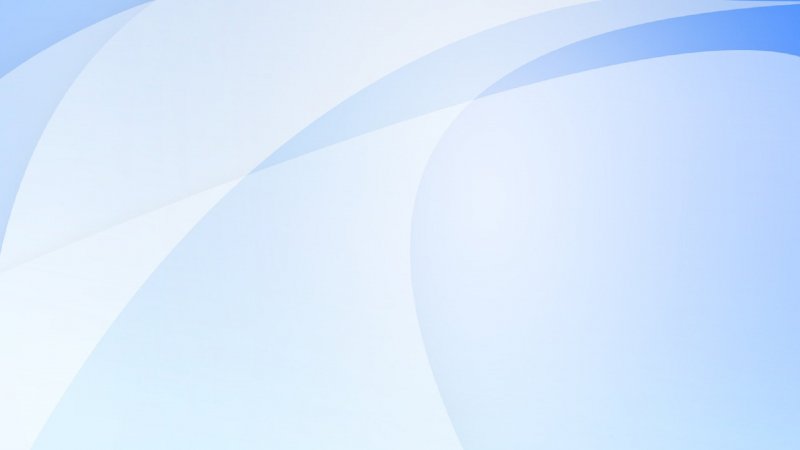 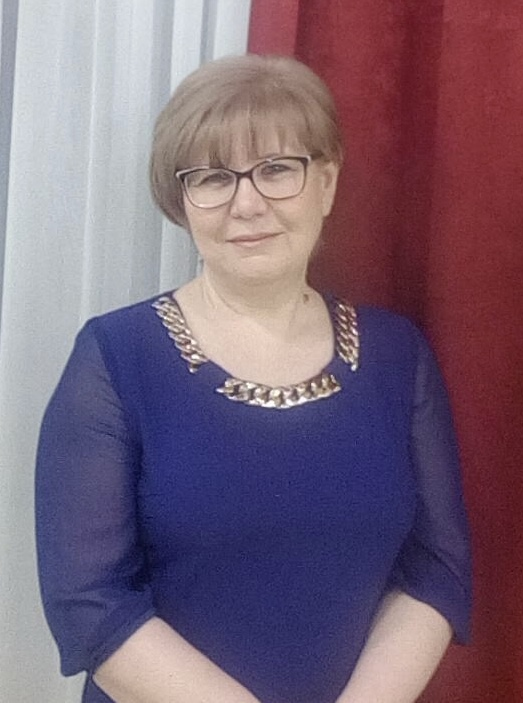 Министерство образования РМ
ПОРТФОЛИО
Липатовой Надежды Леонидовны
воспитателя
муниципального дошкольного образовательного учреждения 
«Детский сад № 5 комбинированного вида»
    городского округа Саранск
Дата рождения: 22.02.1967 г.
Профессиональное образование: высшее, 
Мордовский государственный педагогический институт им. М.Е. Евсевьева                      
Специальность: «Педагогика и психология (дошкольная)»
Квалификация по диплому: методист по дошкольному воспитанию, воспитатель. 
Диплом:  ЦВ № 346101
Дата выдачи: 13 июля 1993 г.
Общий трудовой стаж: 37лет
Стаж педагогической работы (по специальности): 37 лет
Наличие квалификационной категории: первая
Дата последней аттестации:  13.03.2019 г
Материал представлен за период работы с 2019 по 2023 год
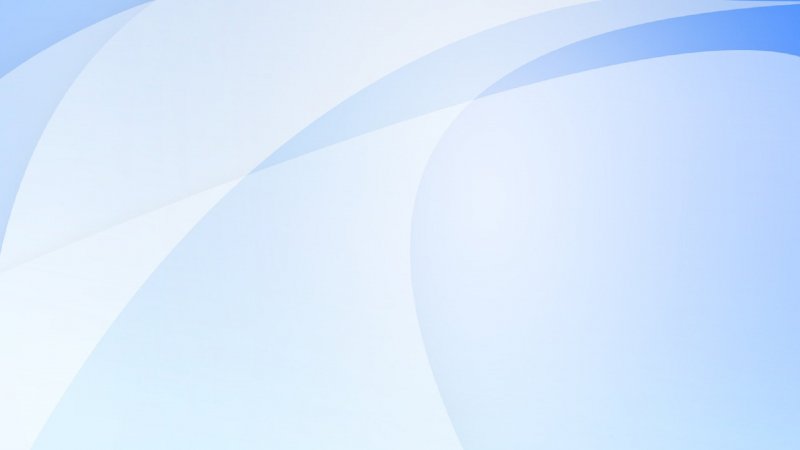 ПРЕДСТАВЛЕНИЕ СОБСТВЕННОГО
ПЕДАГОГИЧЕСКОГО ОПЫТА
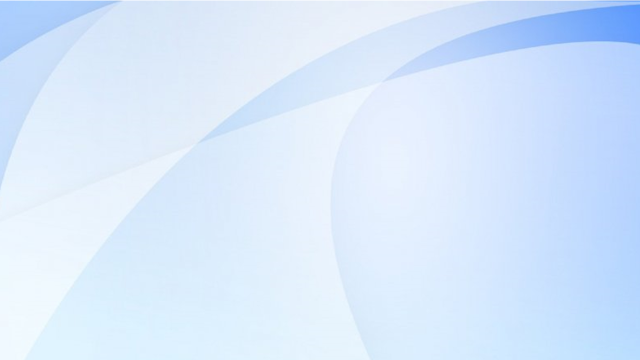 СОБСТВЕННЫЙ ПЕДАГОГИЧЕСКИЙ ОПЫТ РАБОТЫ 
 
«ВОСПИТАНИЕ ДОБРОТЫ У ДОШКОЛЬНИКОВ»

ПРЕДСТАВЛЕН НА САЙТЕ:  https://ds5sar.schoolrm.ru/sveden/employees/10851/187637/
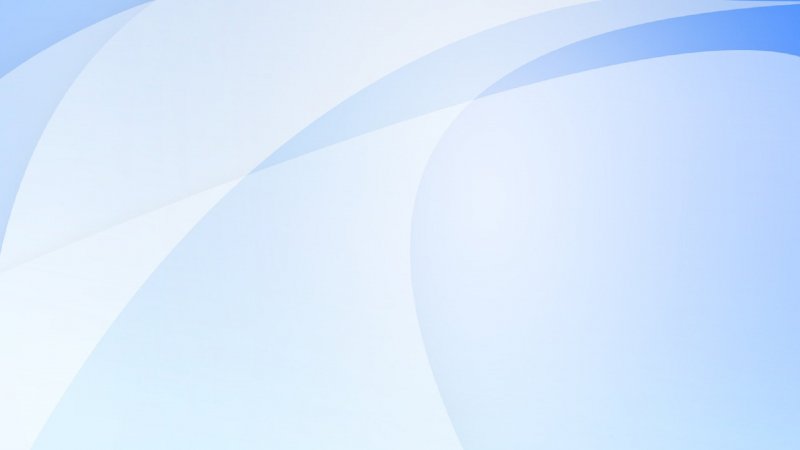 1. УЧАСТИЕ В ИННОВАЦИОННОЙ
(ЭКСПЕРИМЕНТАЛЬНОЙ) 
ДЕЯТЕЛЬНОСТИ
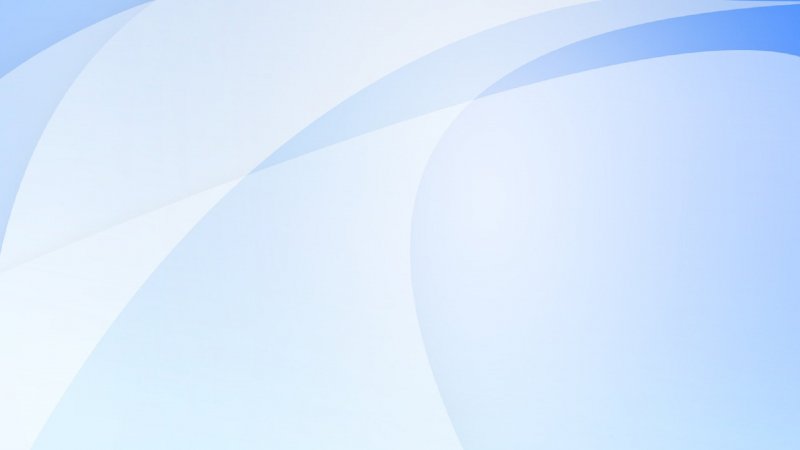 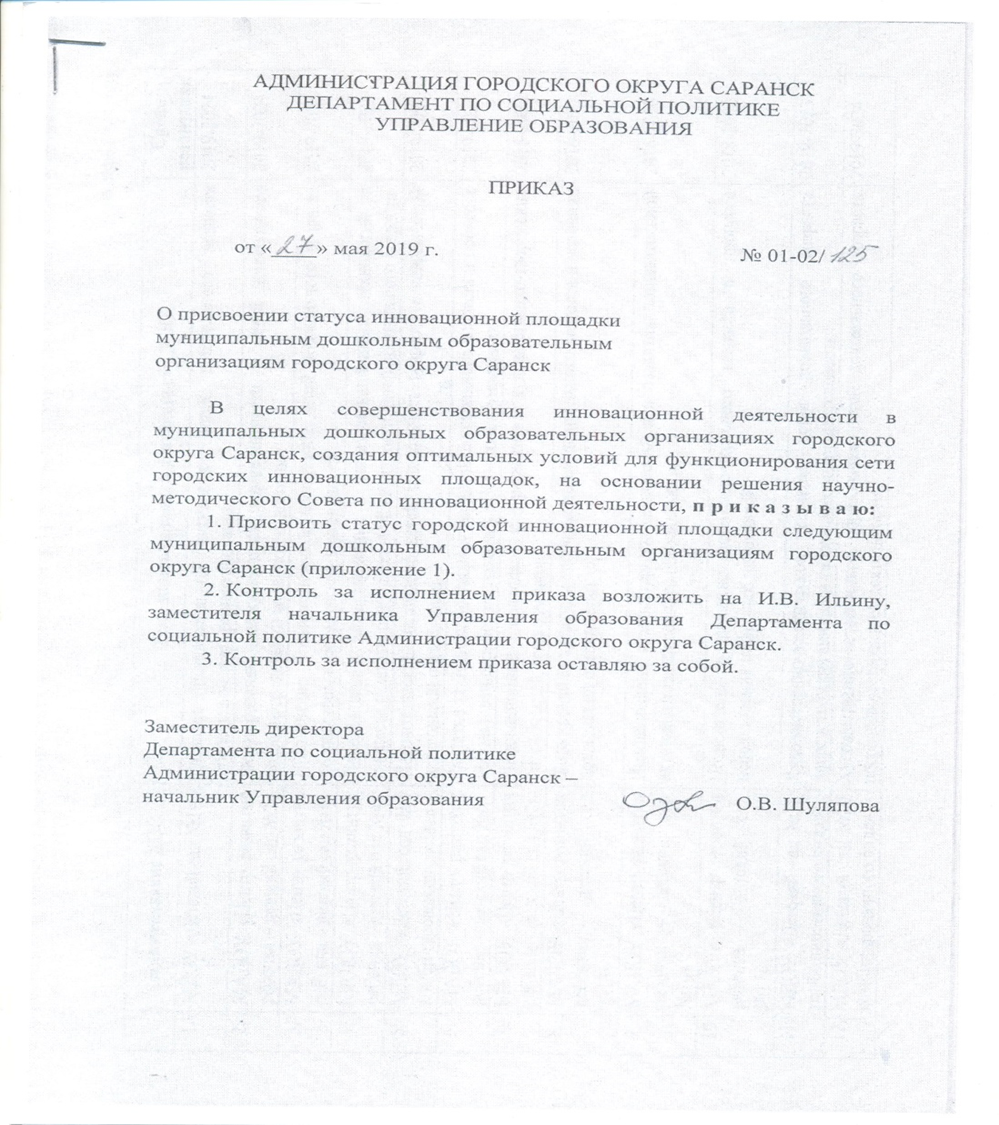 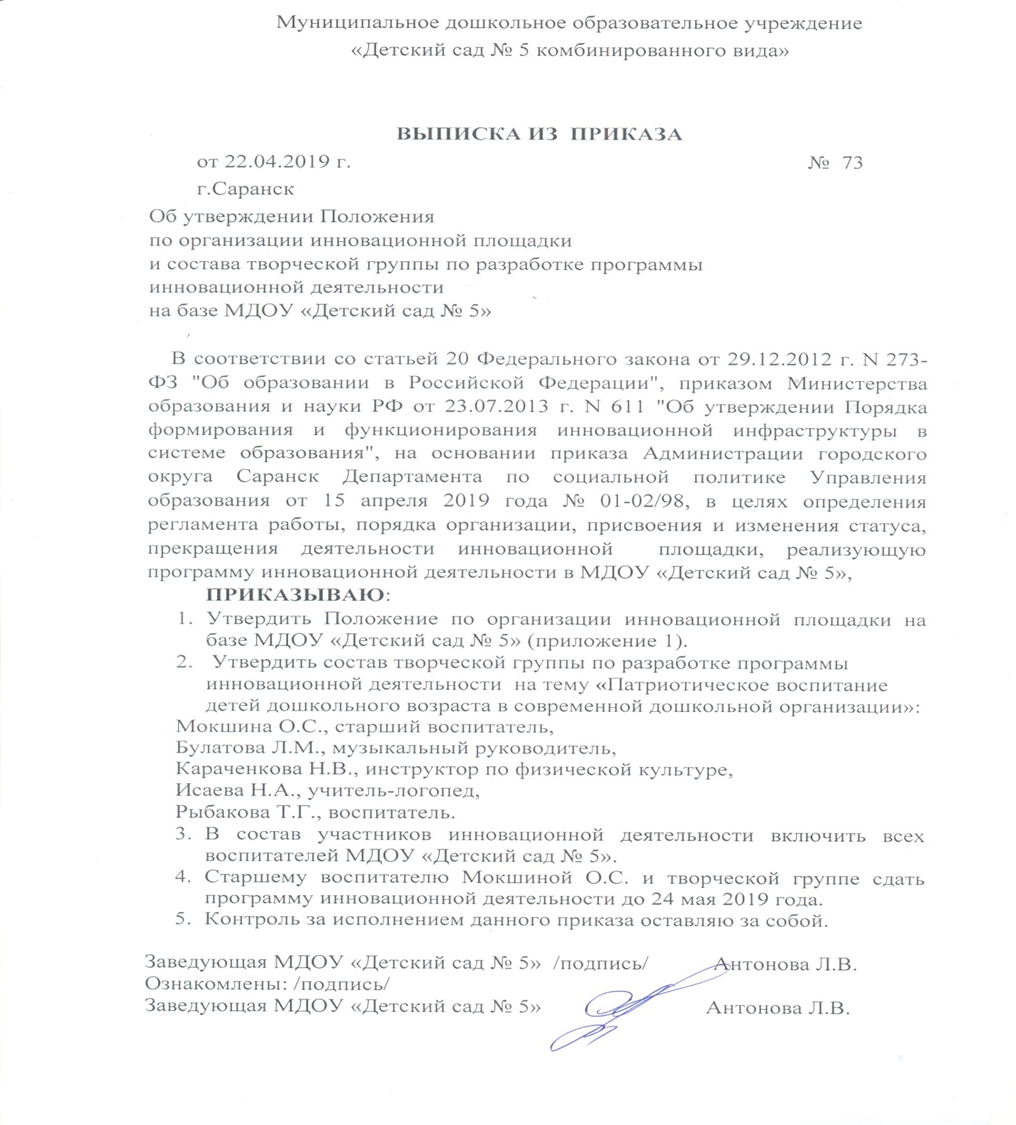 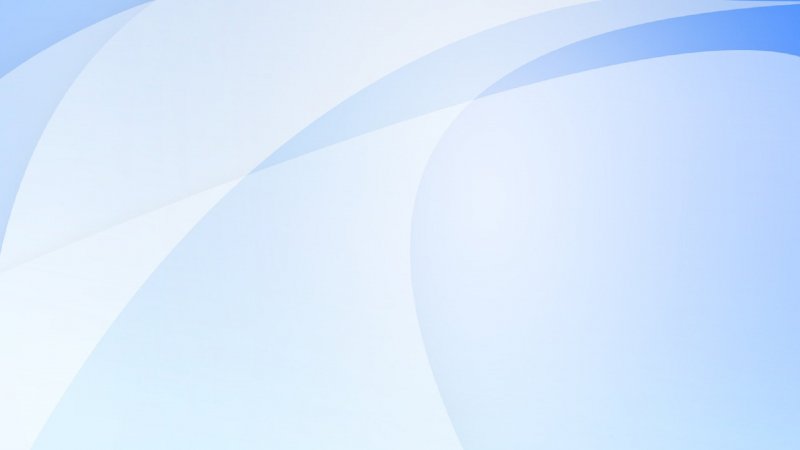 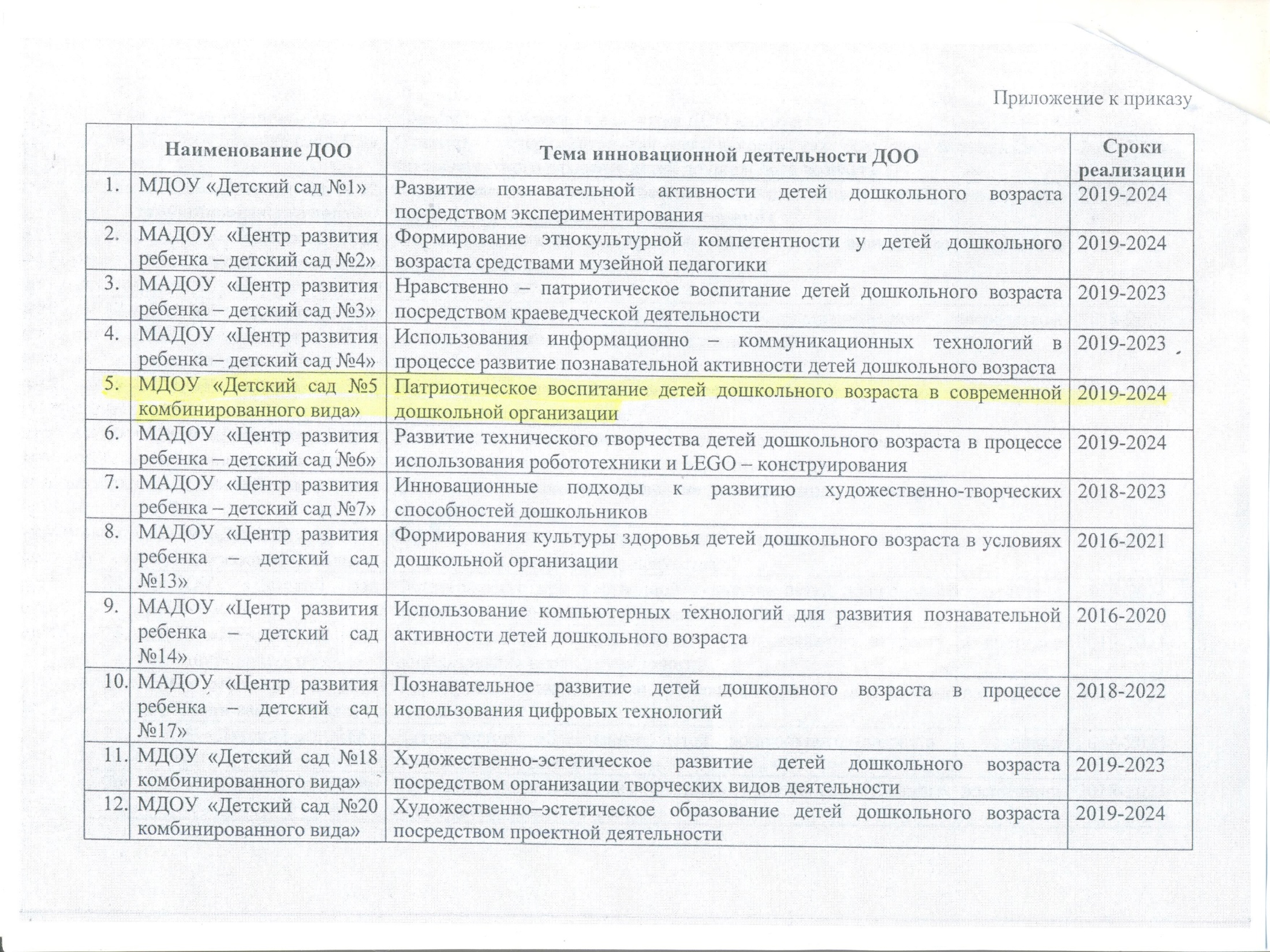 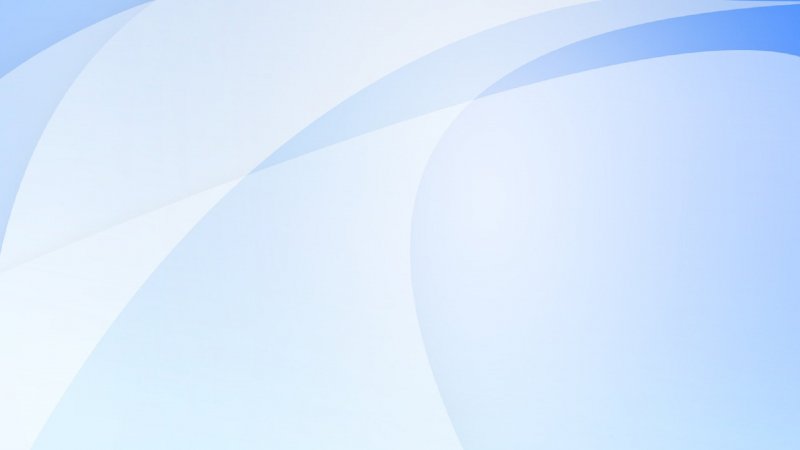 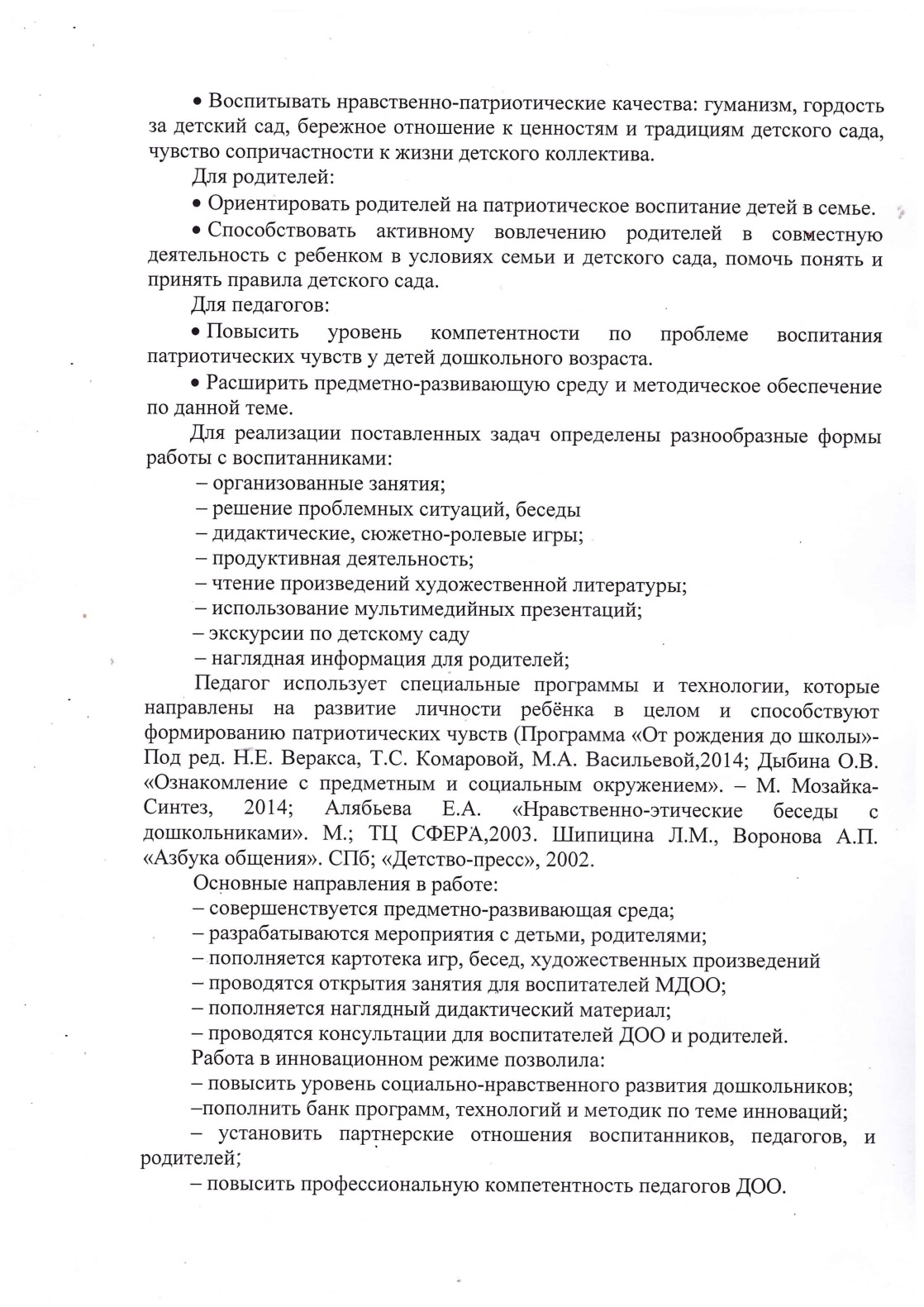 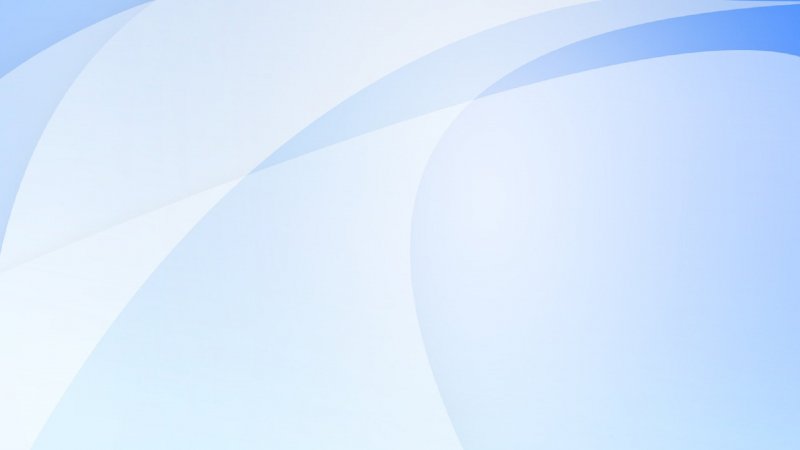 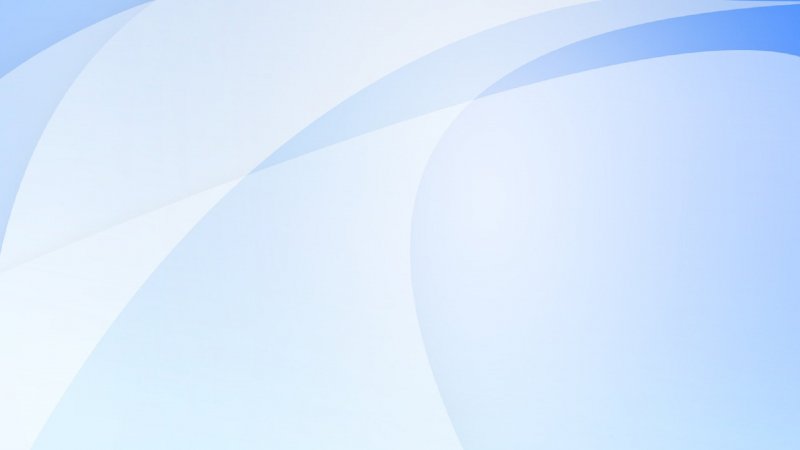 2. НАСТАВНИЧЕСТВО
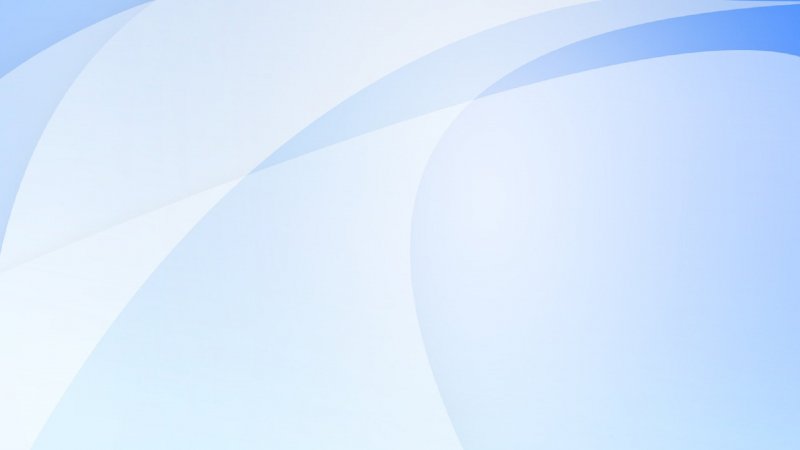 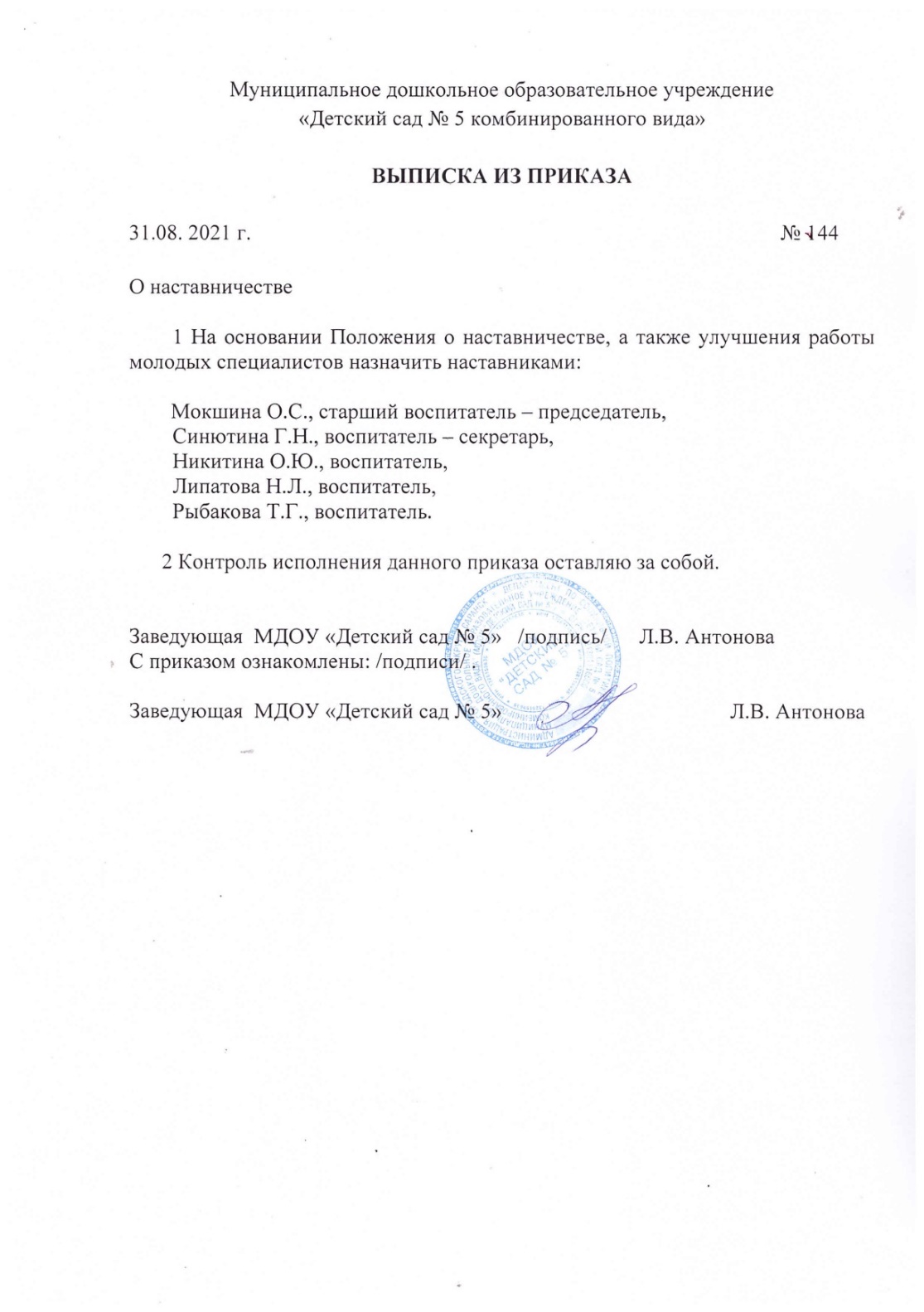 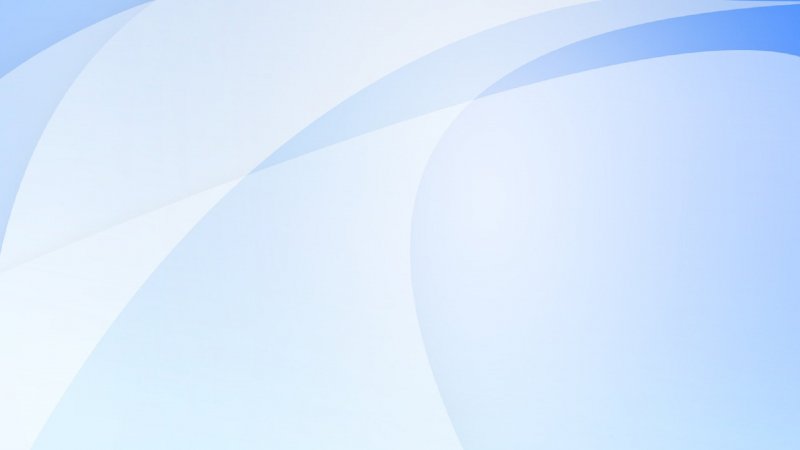 3. НАЛИЧИЕ ПУБЛИКАЦИЙ
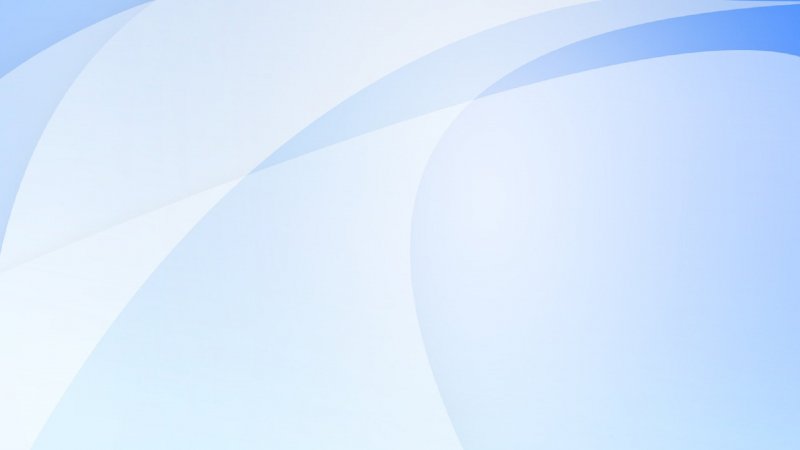 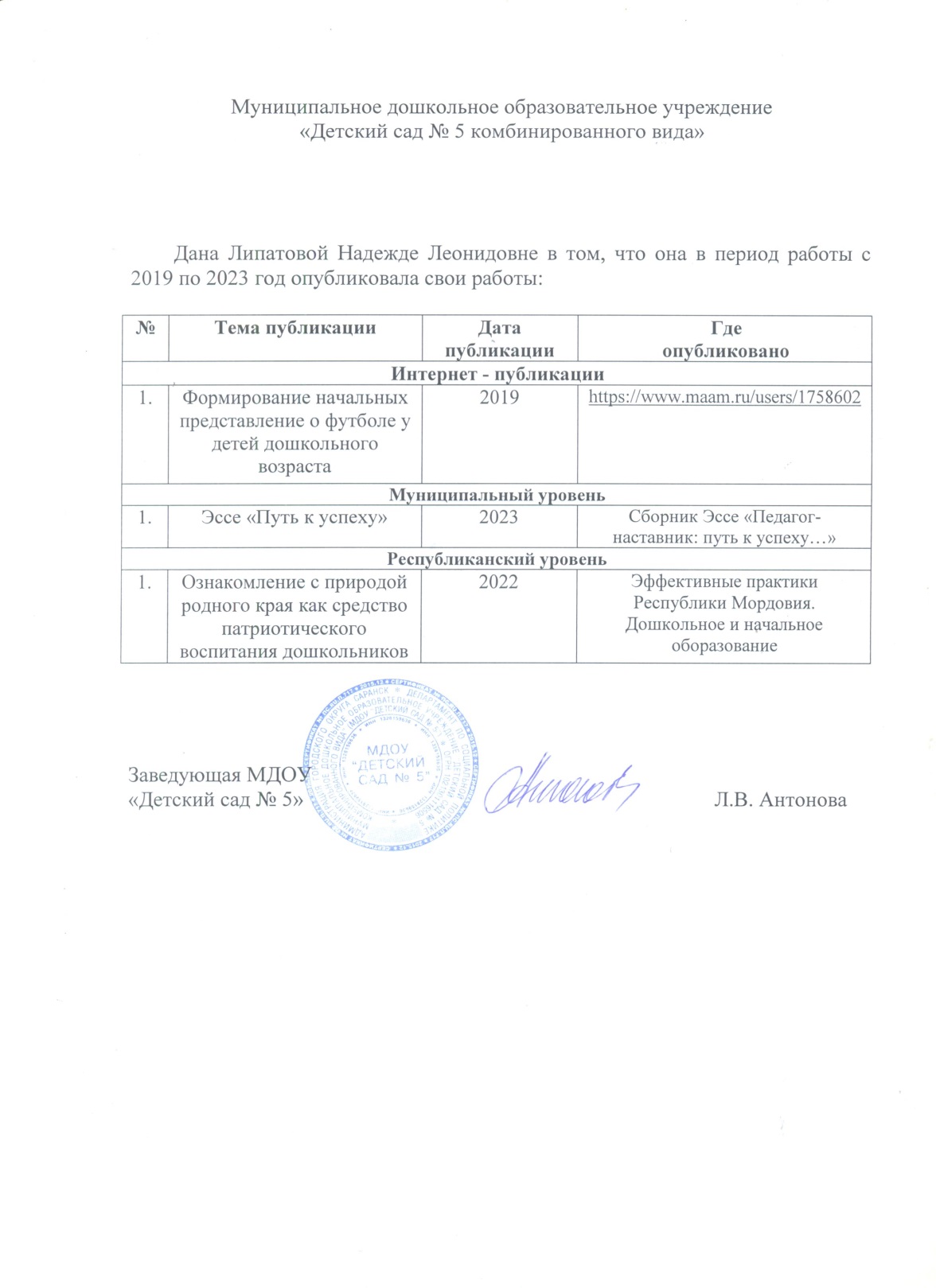 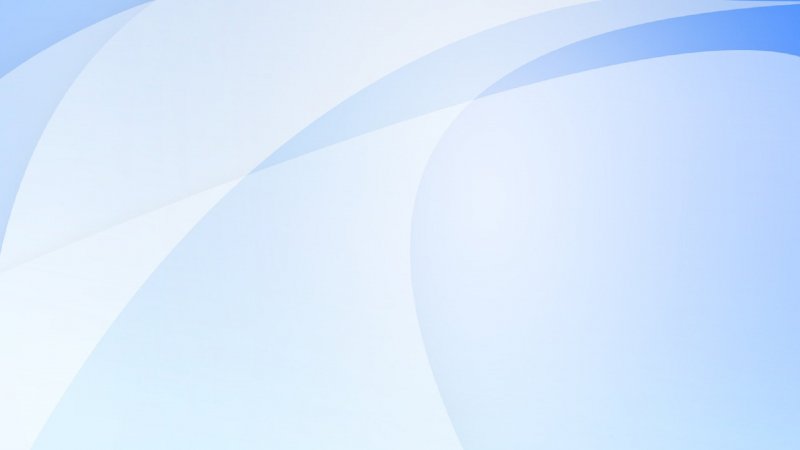 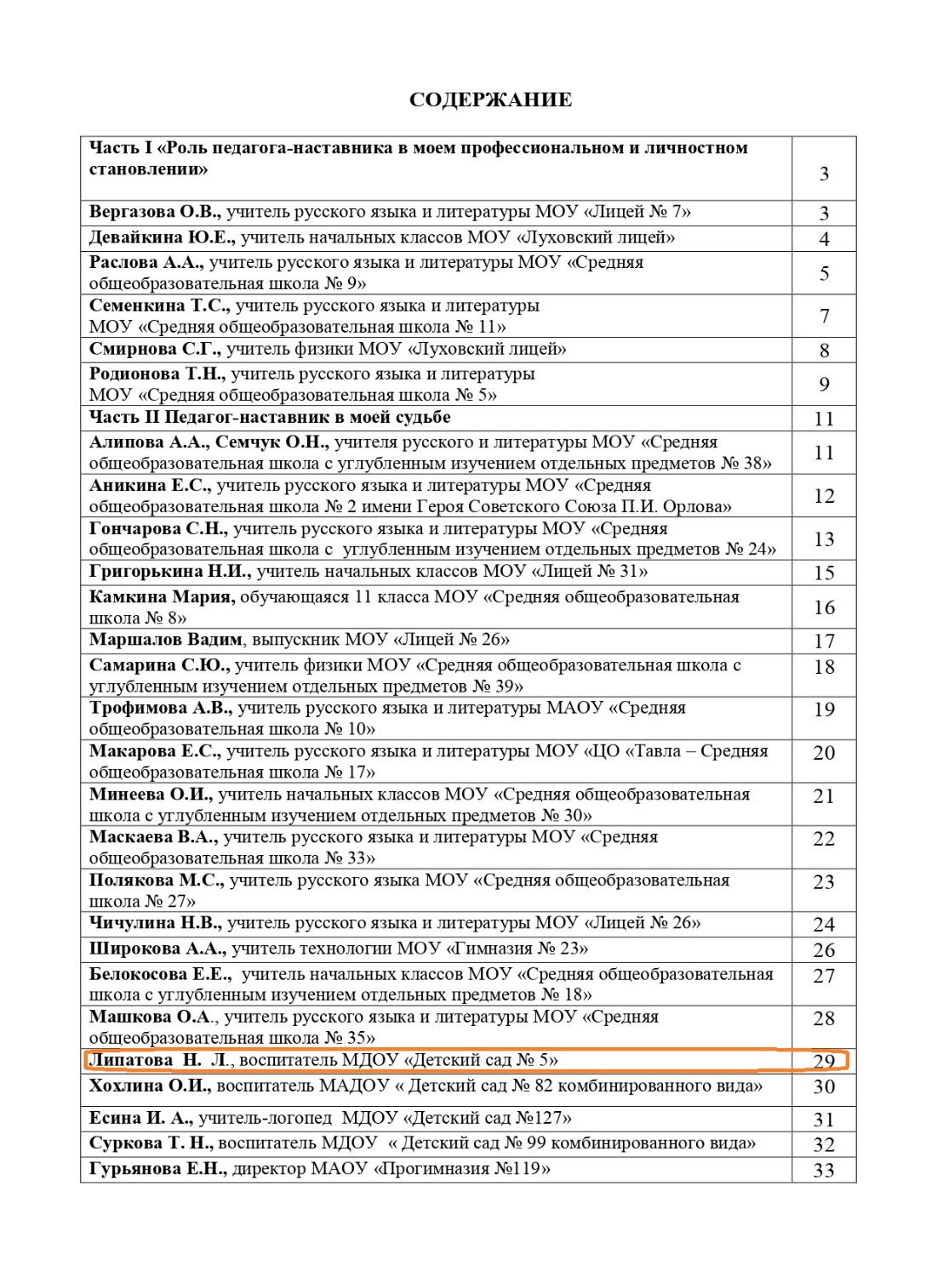 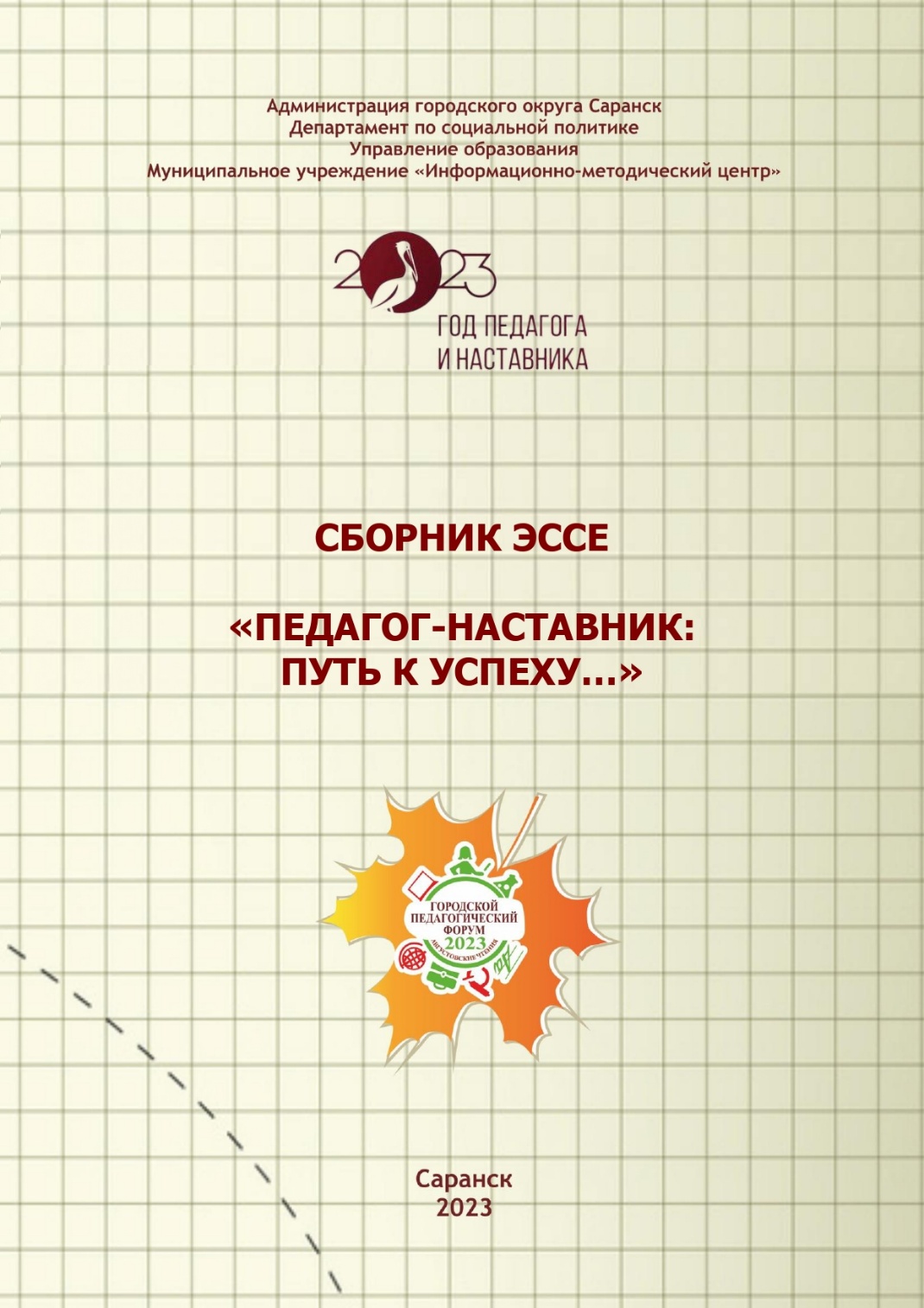 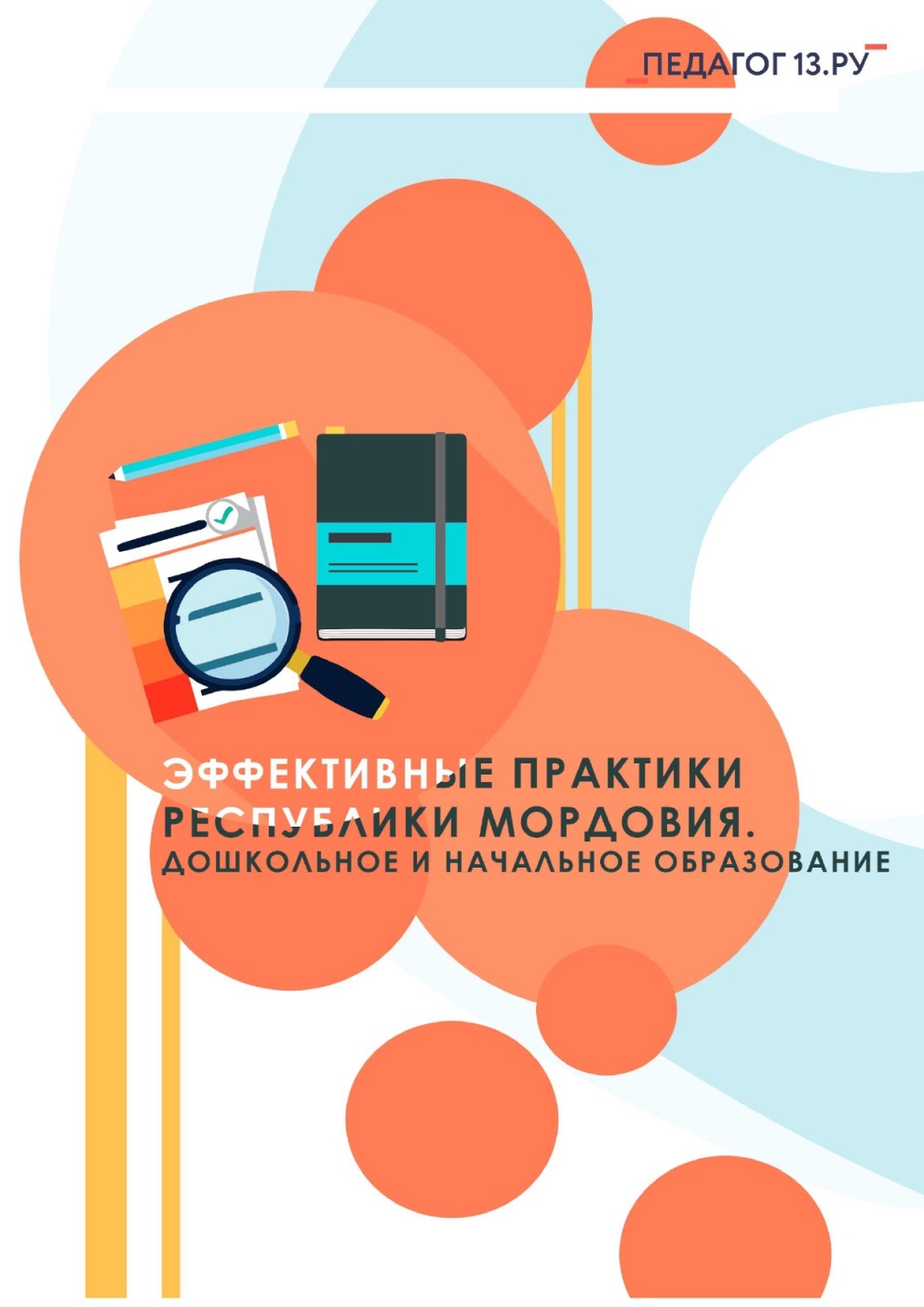 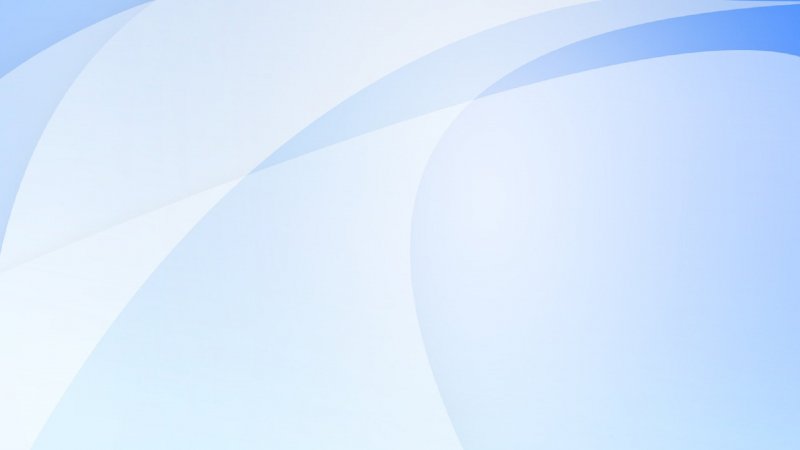 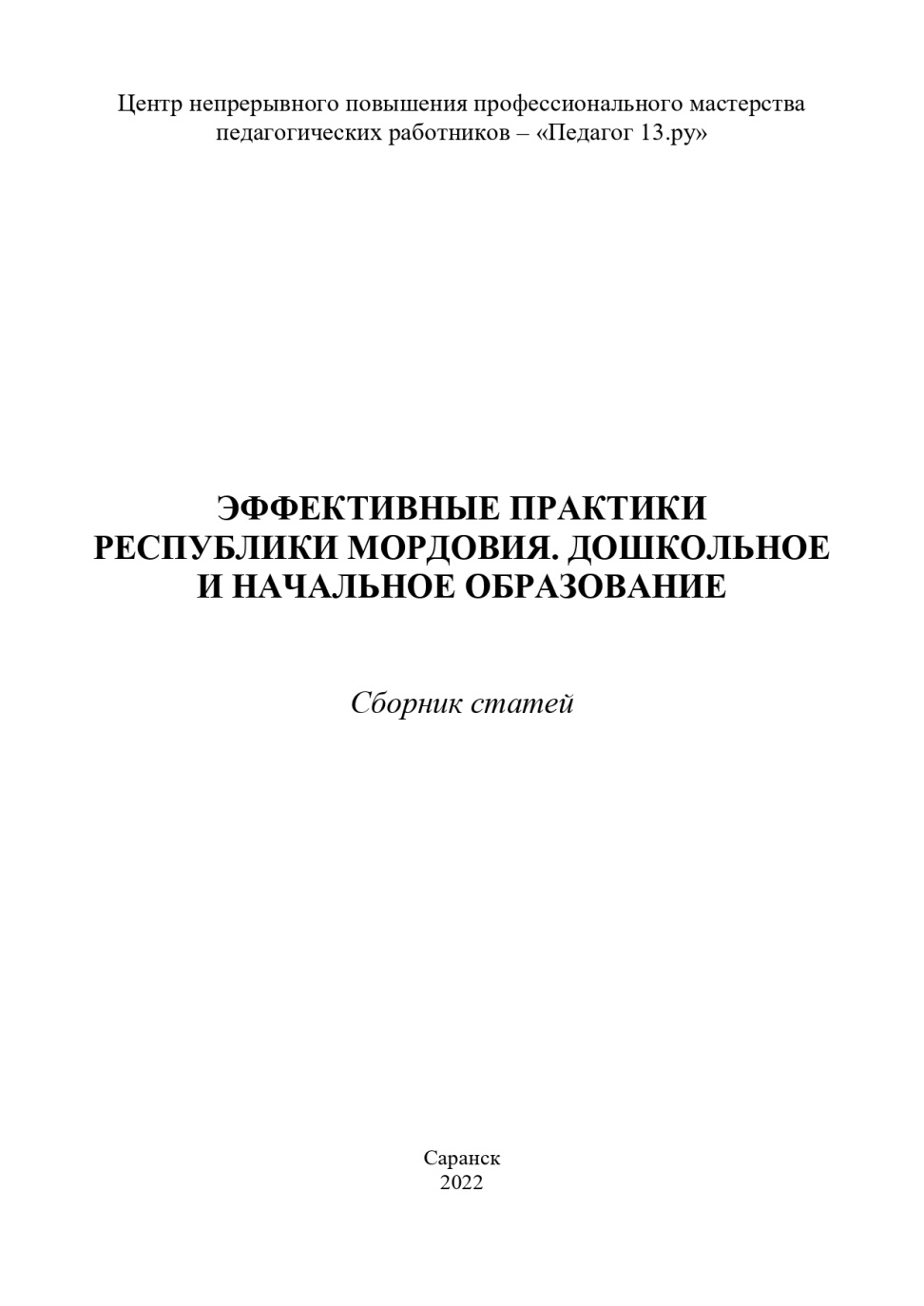 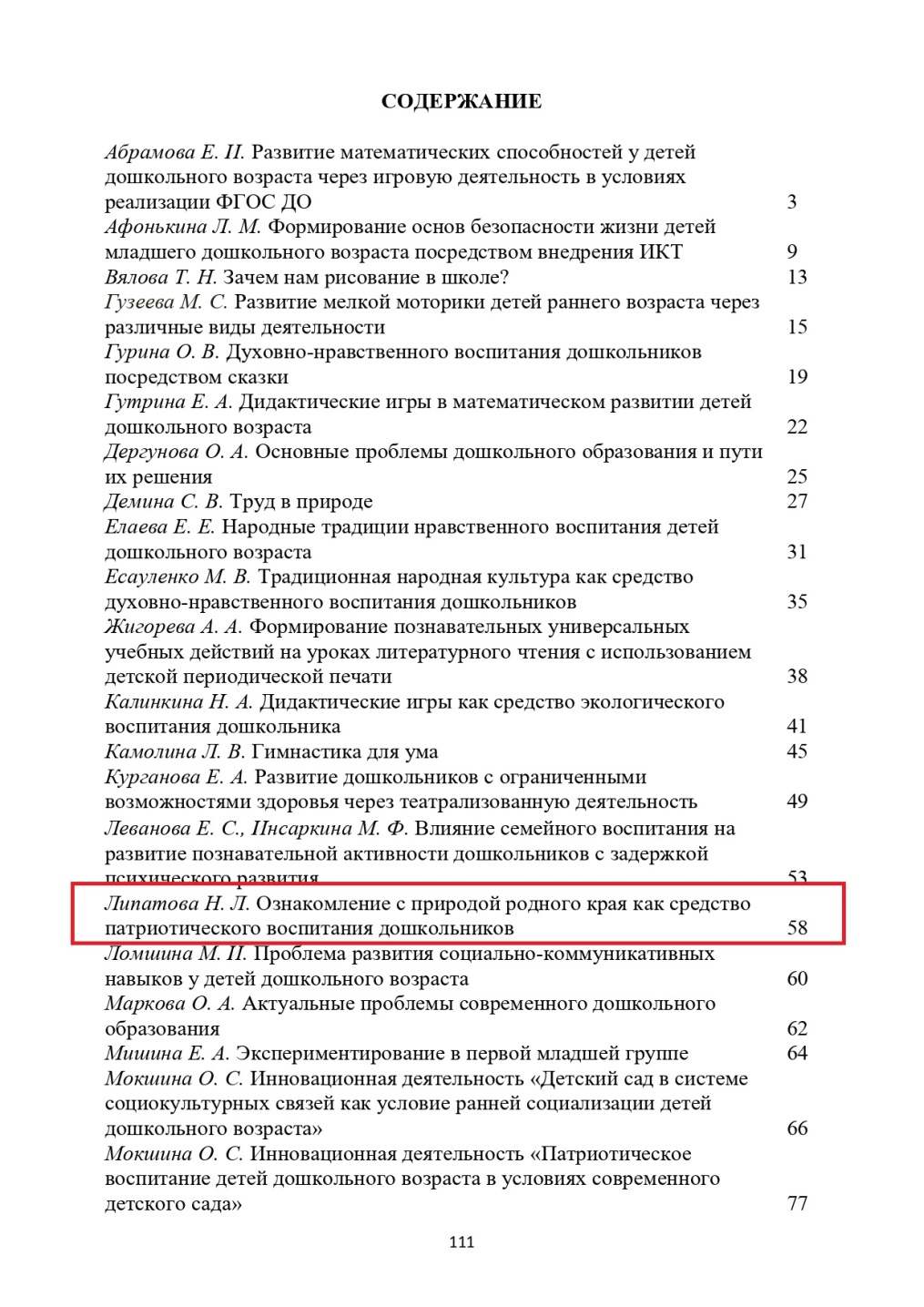 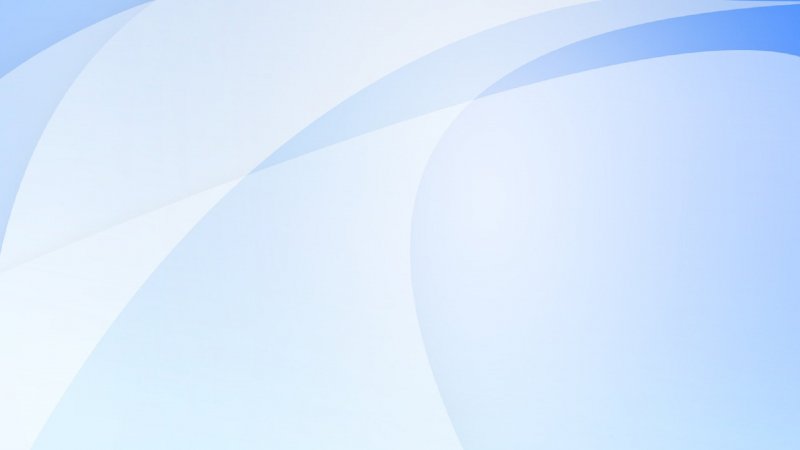 4. РЕЗУЛЬТАТЫ УЧАСТИЯ ВОСПИТАННИКОВ
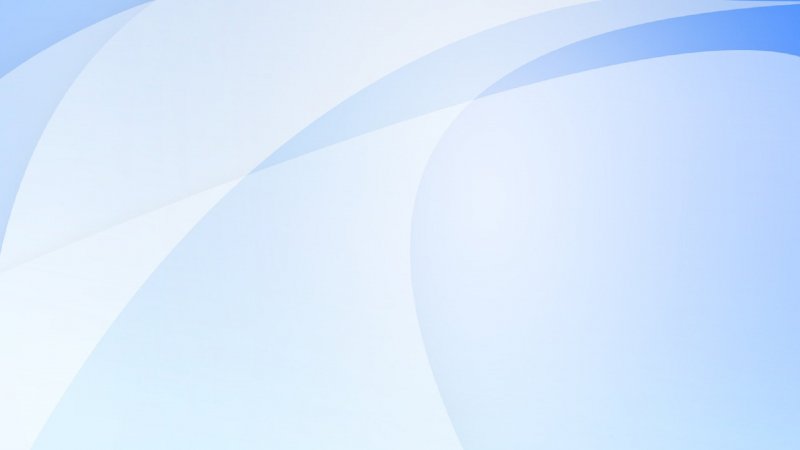 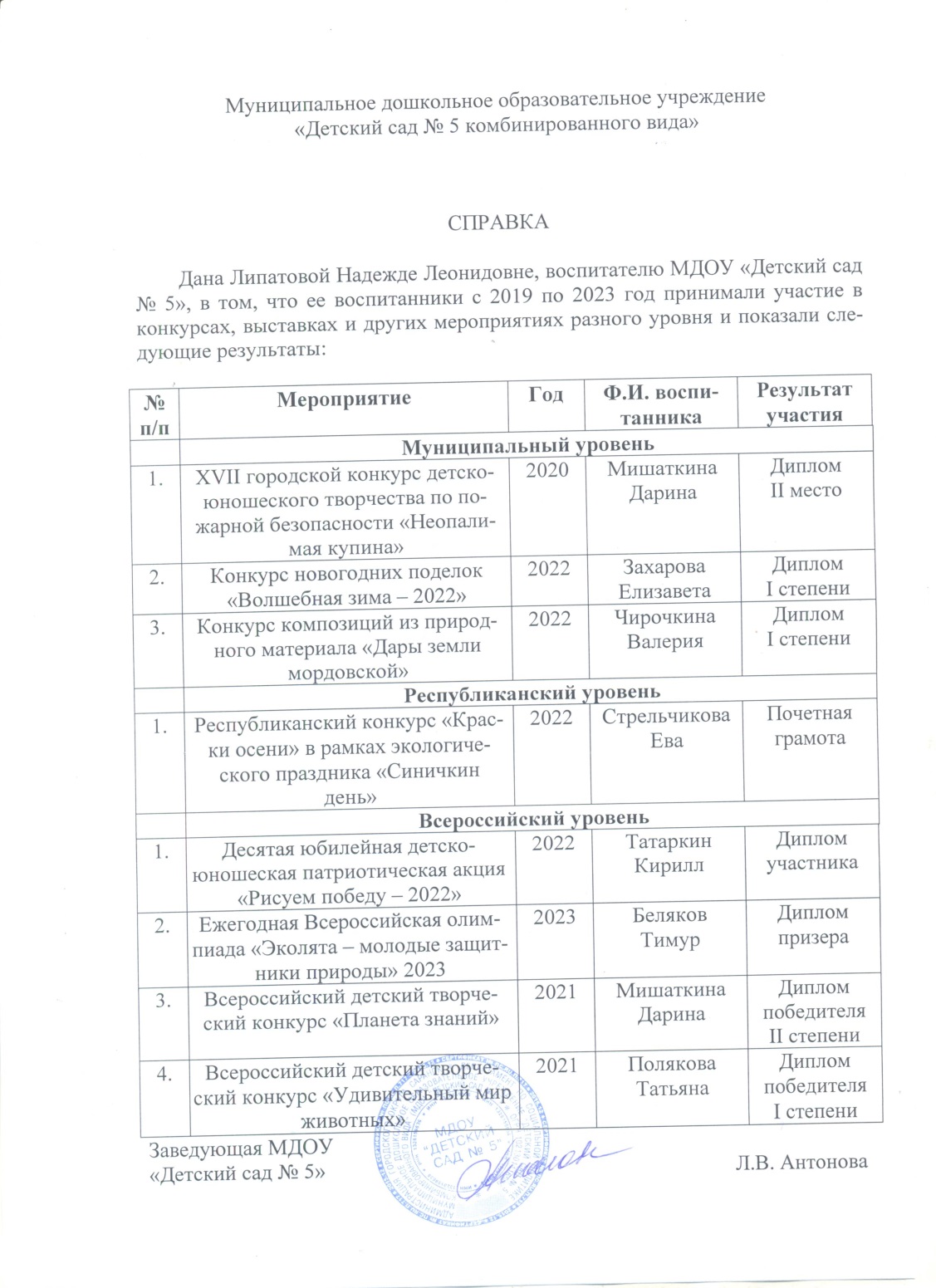 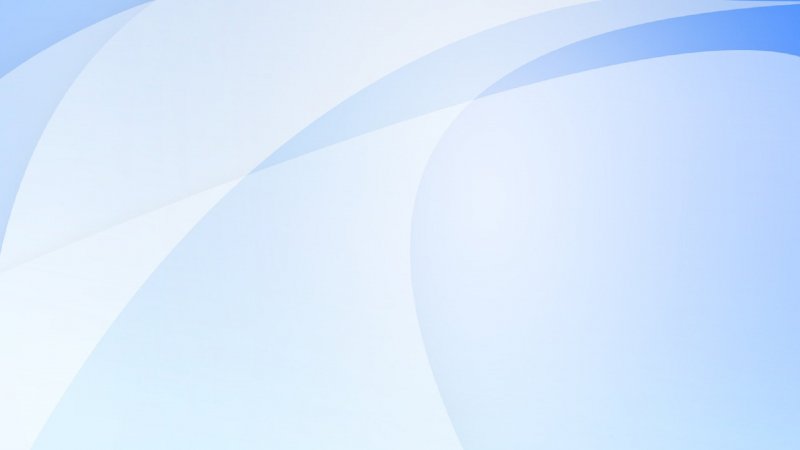 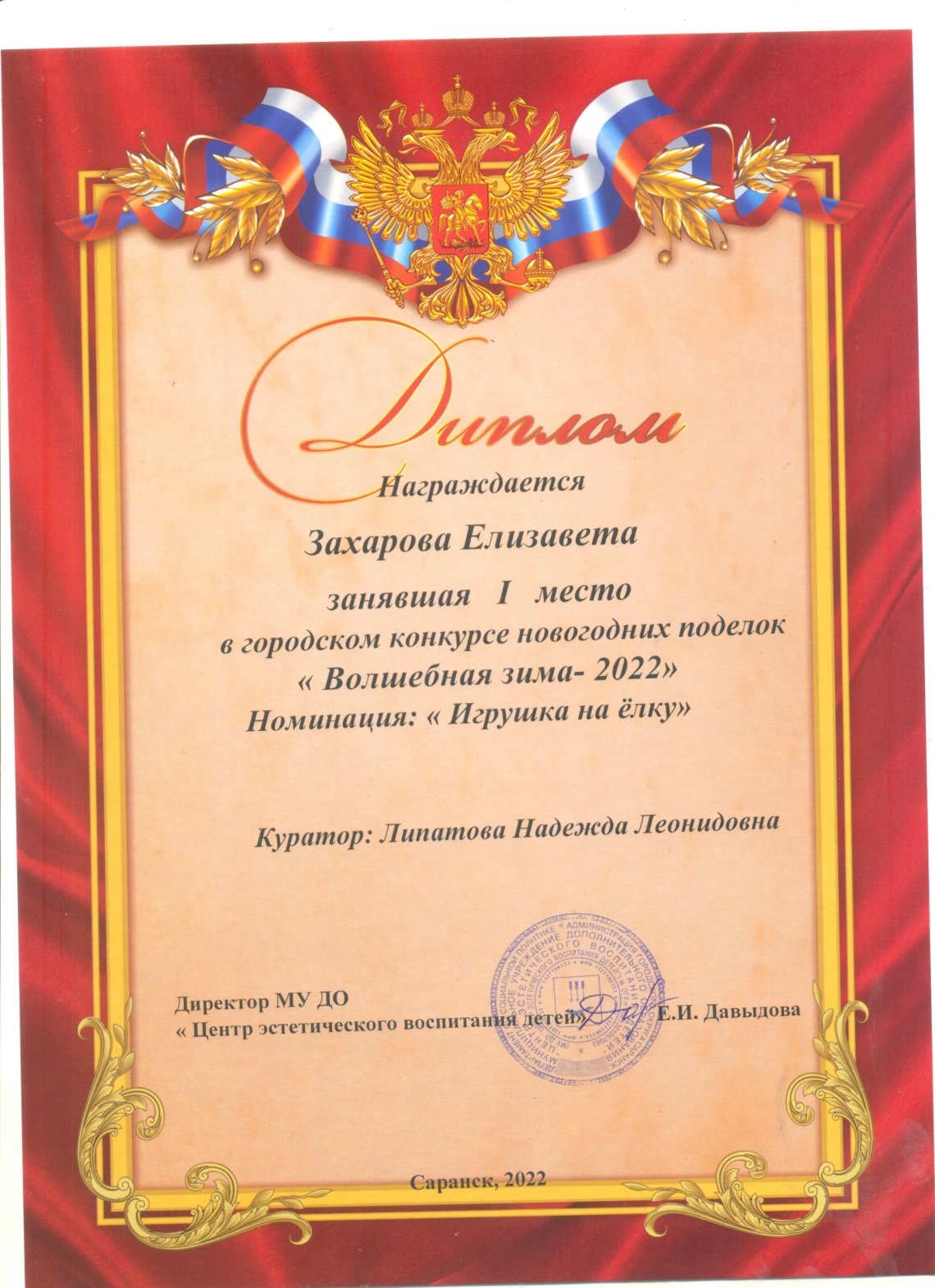 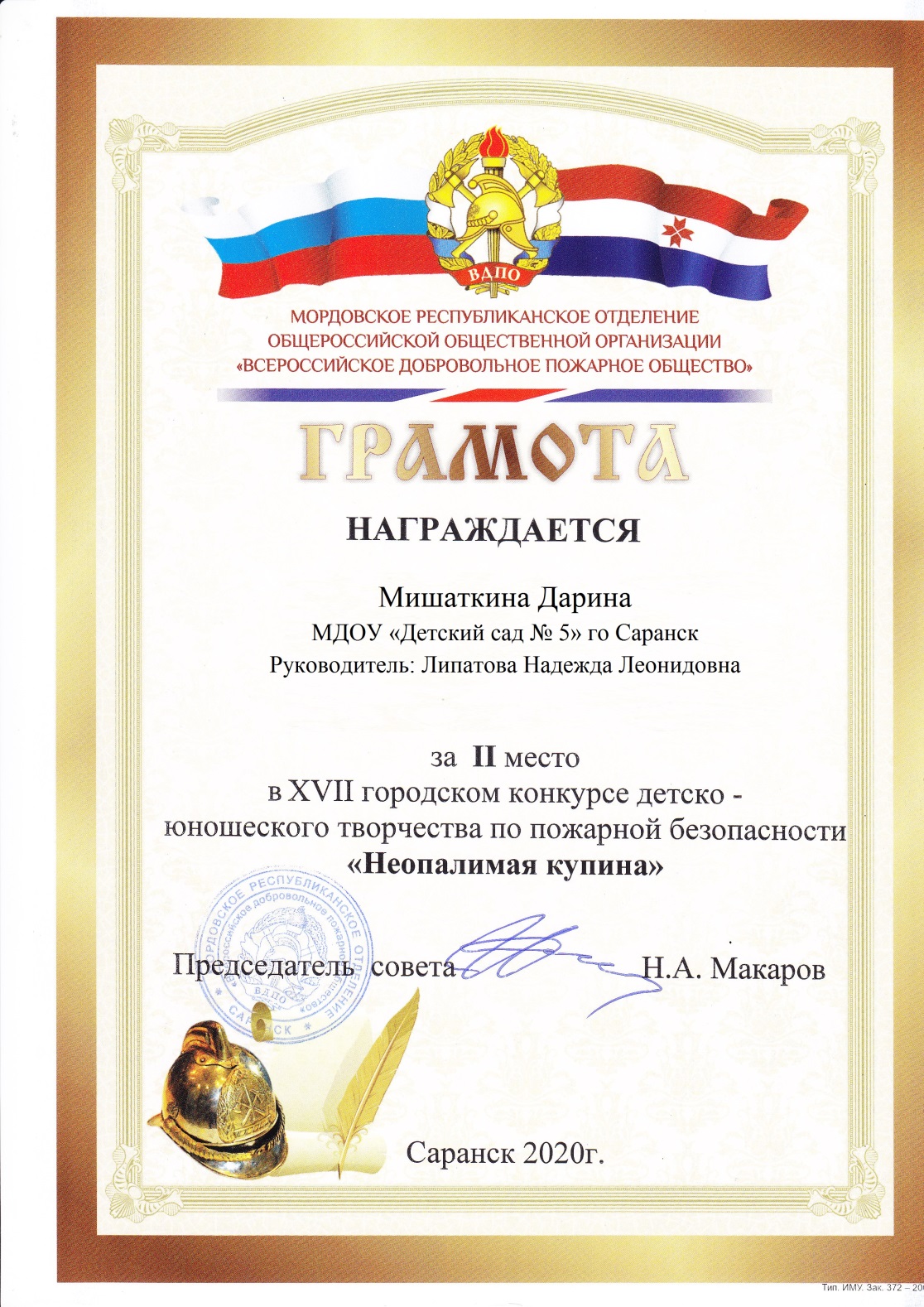 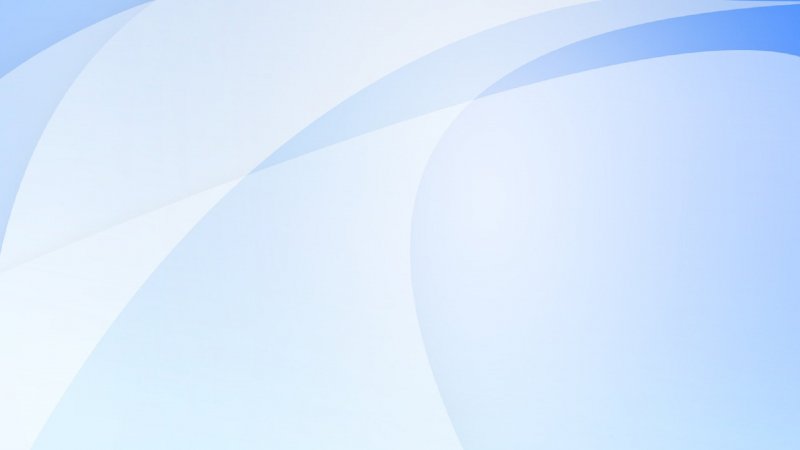 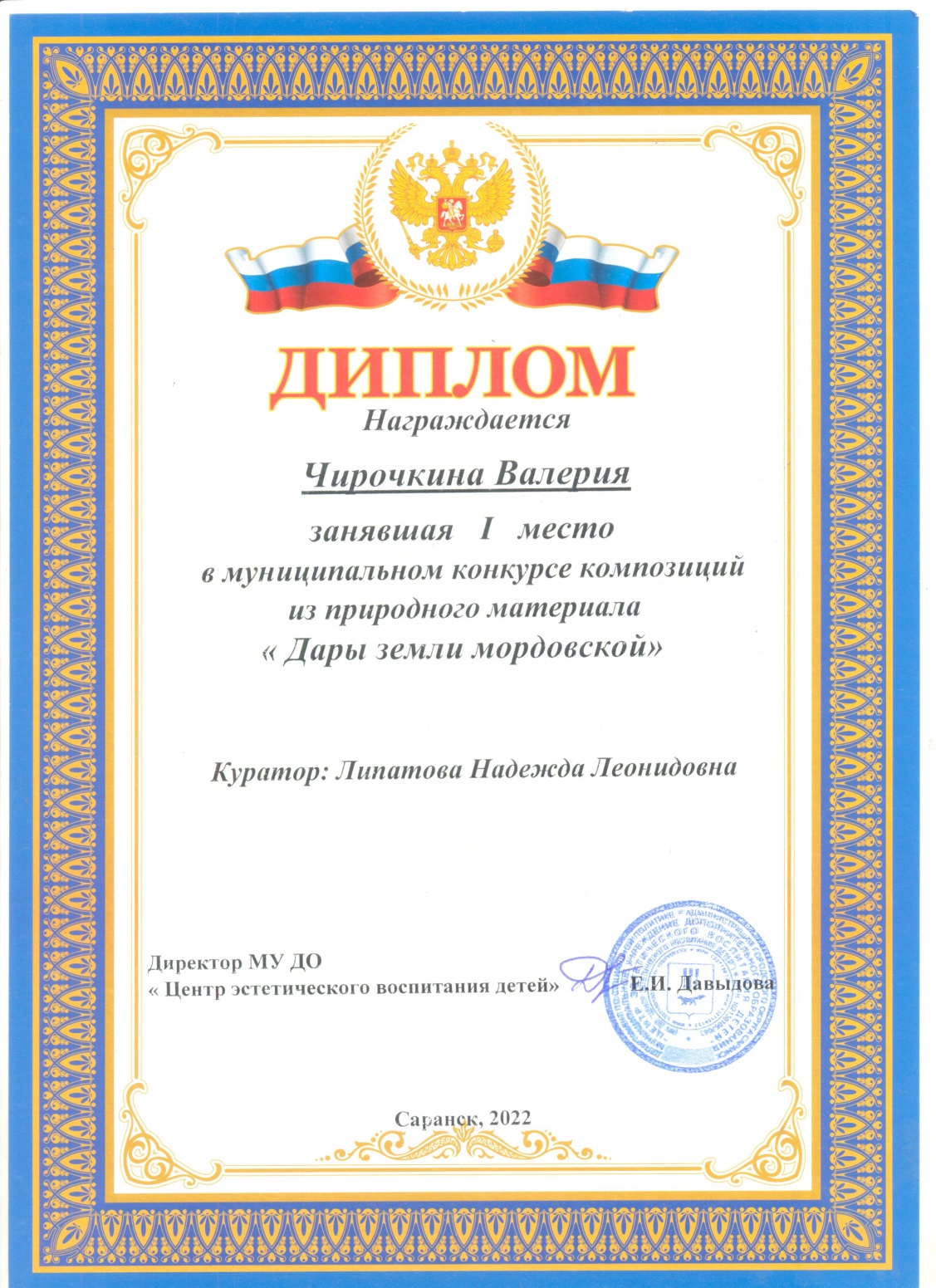 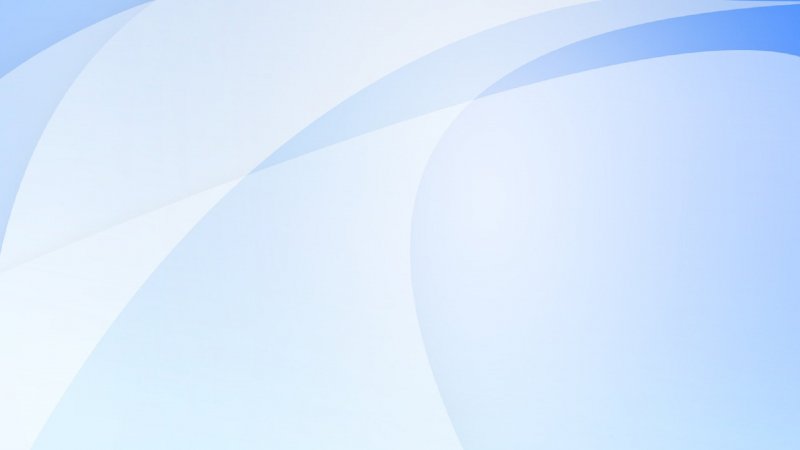 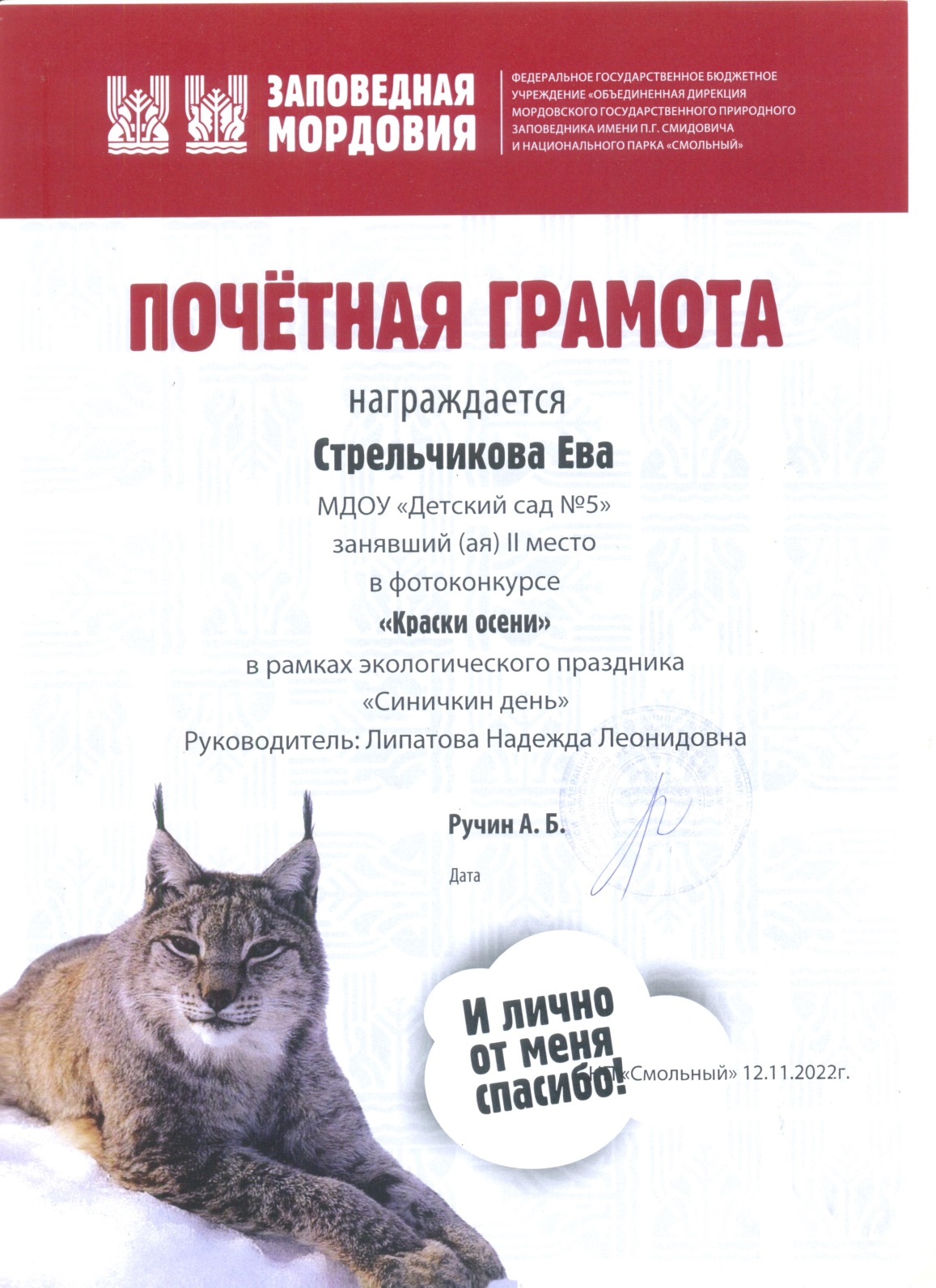 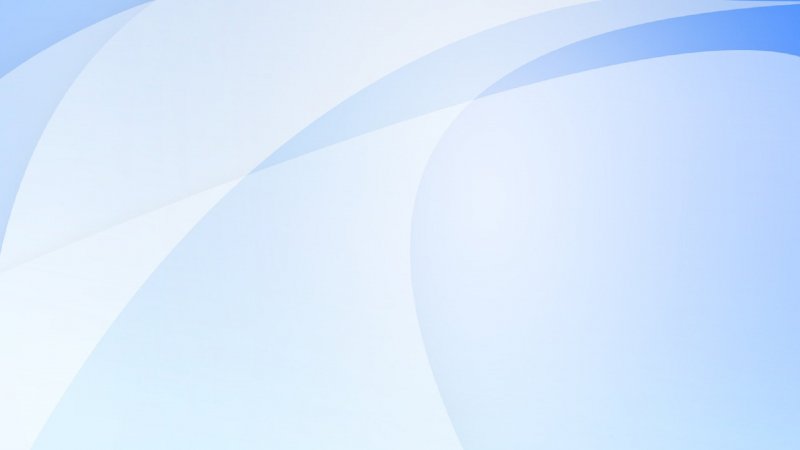 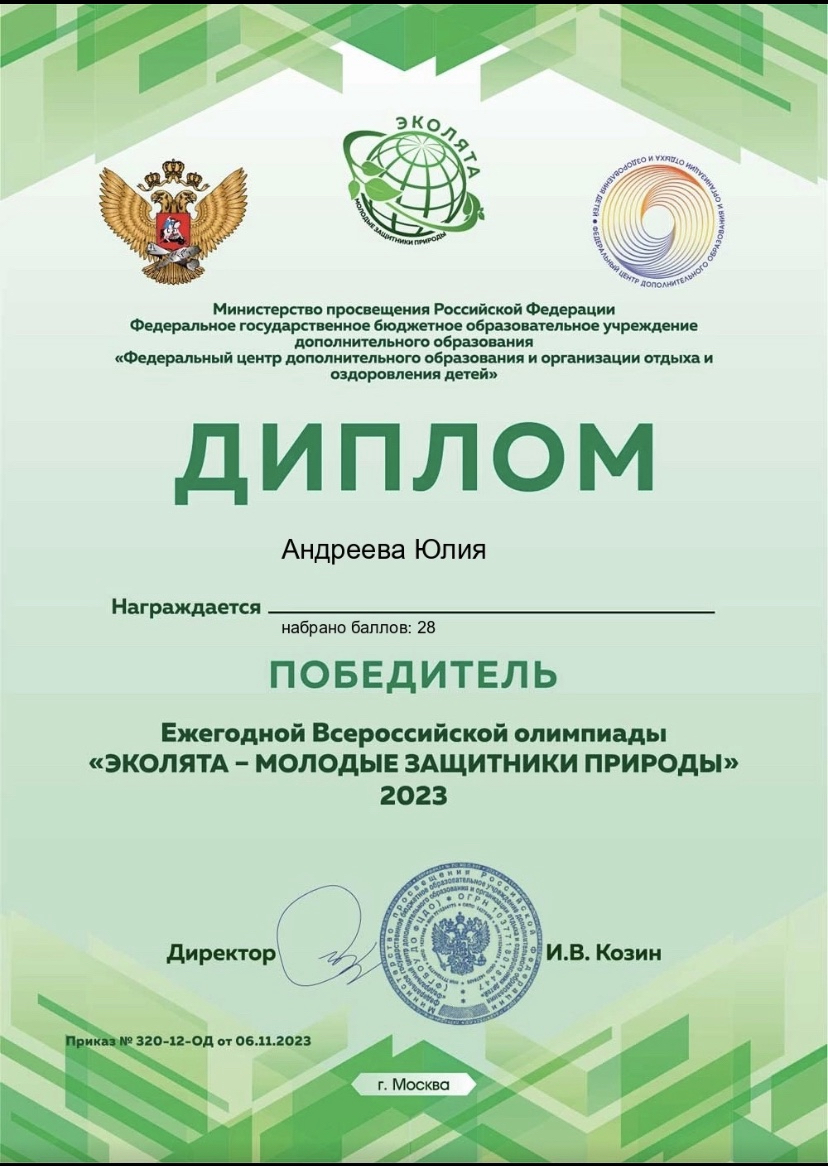 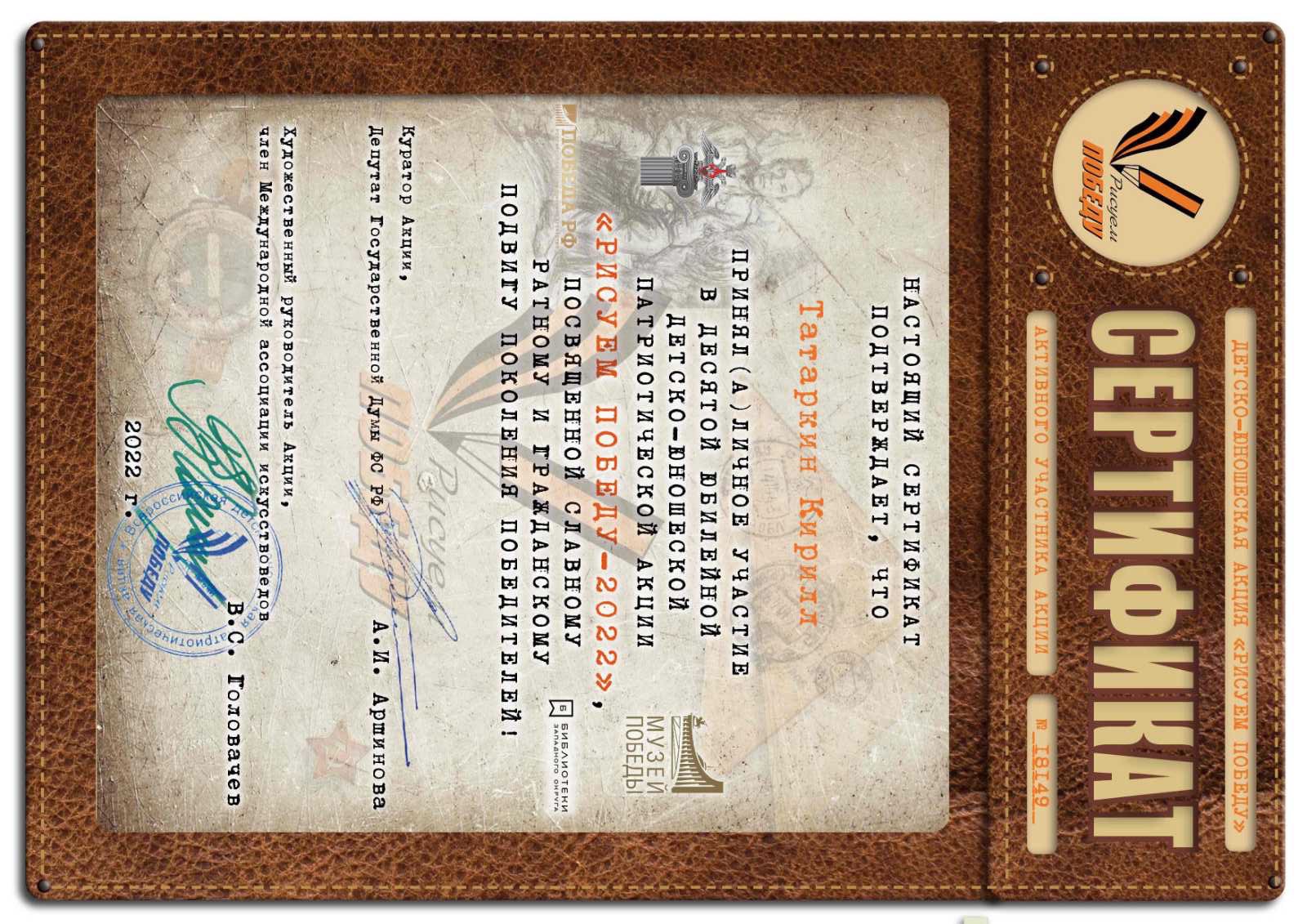 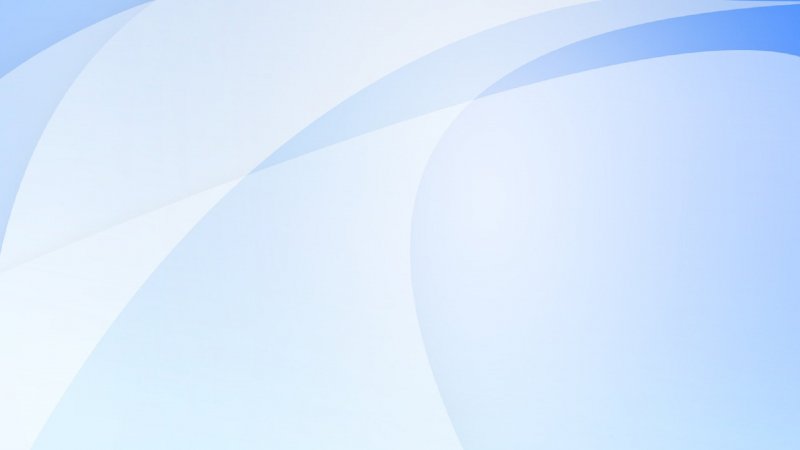 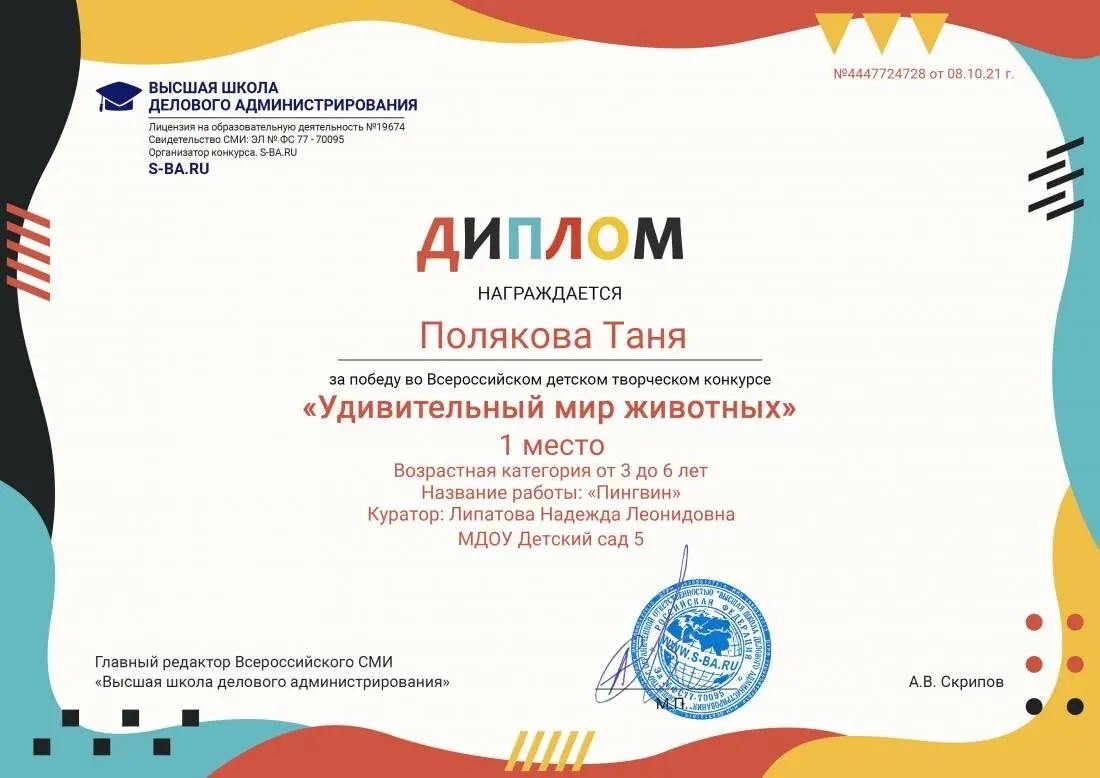 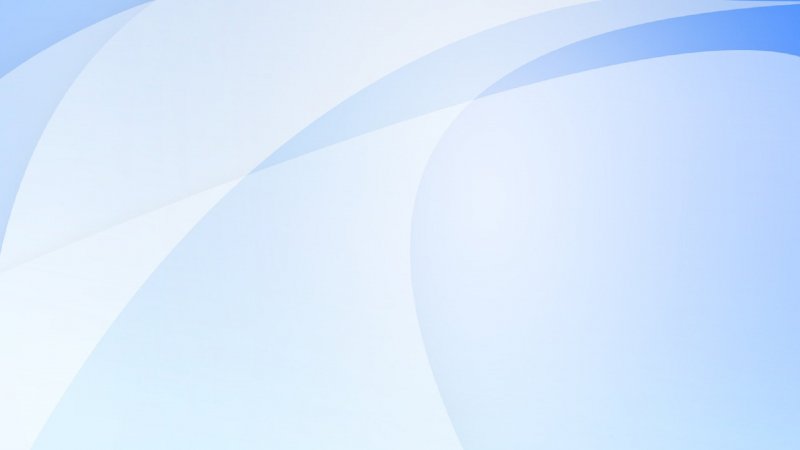 5. НАЛИЧИЕ АВТОРСКИХ ПРОГРАММ, 
МЕТОДИЧЕСКИХ ПОСОБИЙ
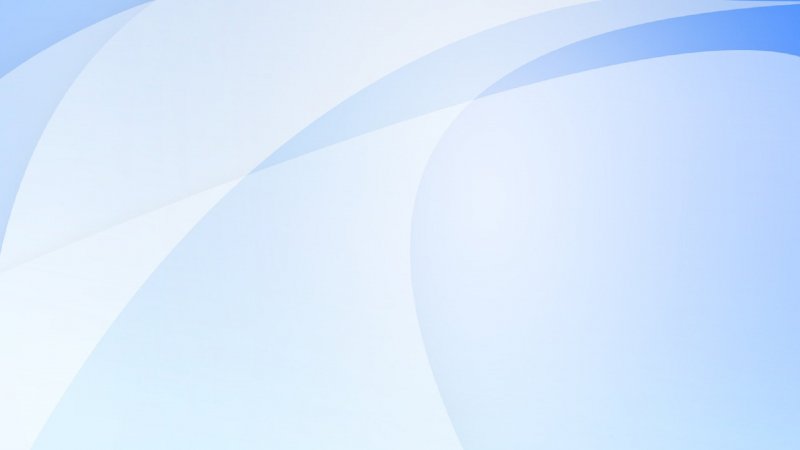 6. ВЫСТУПЛЕНИЯ НА ЗАСЕДАНИЯХ МЕТОДИЧЕСКИХ СОВЕТОВ, КОНФЕРЕНЦИЯХ, ПЕДАГОГИЧЕСКИХ ЧТЕНИЯХ, СЕМИНАРАХ, СЕКЦИЯХ, ФОРУМАХ
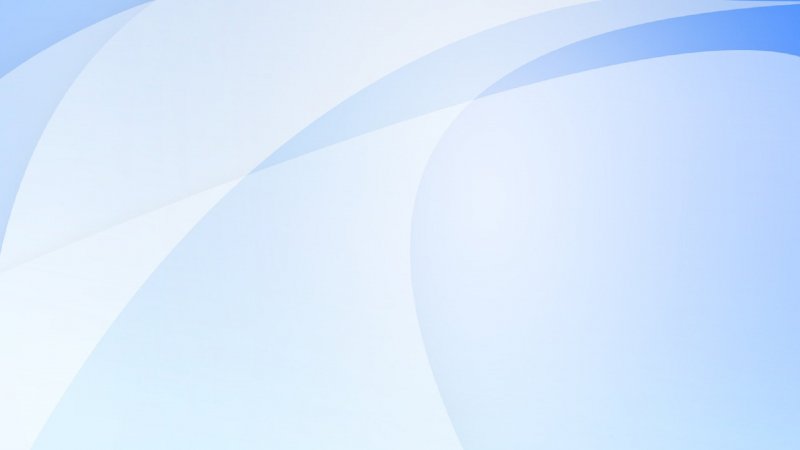 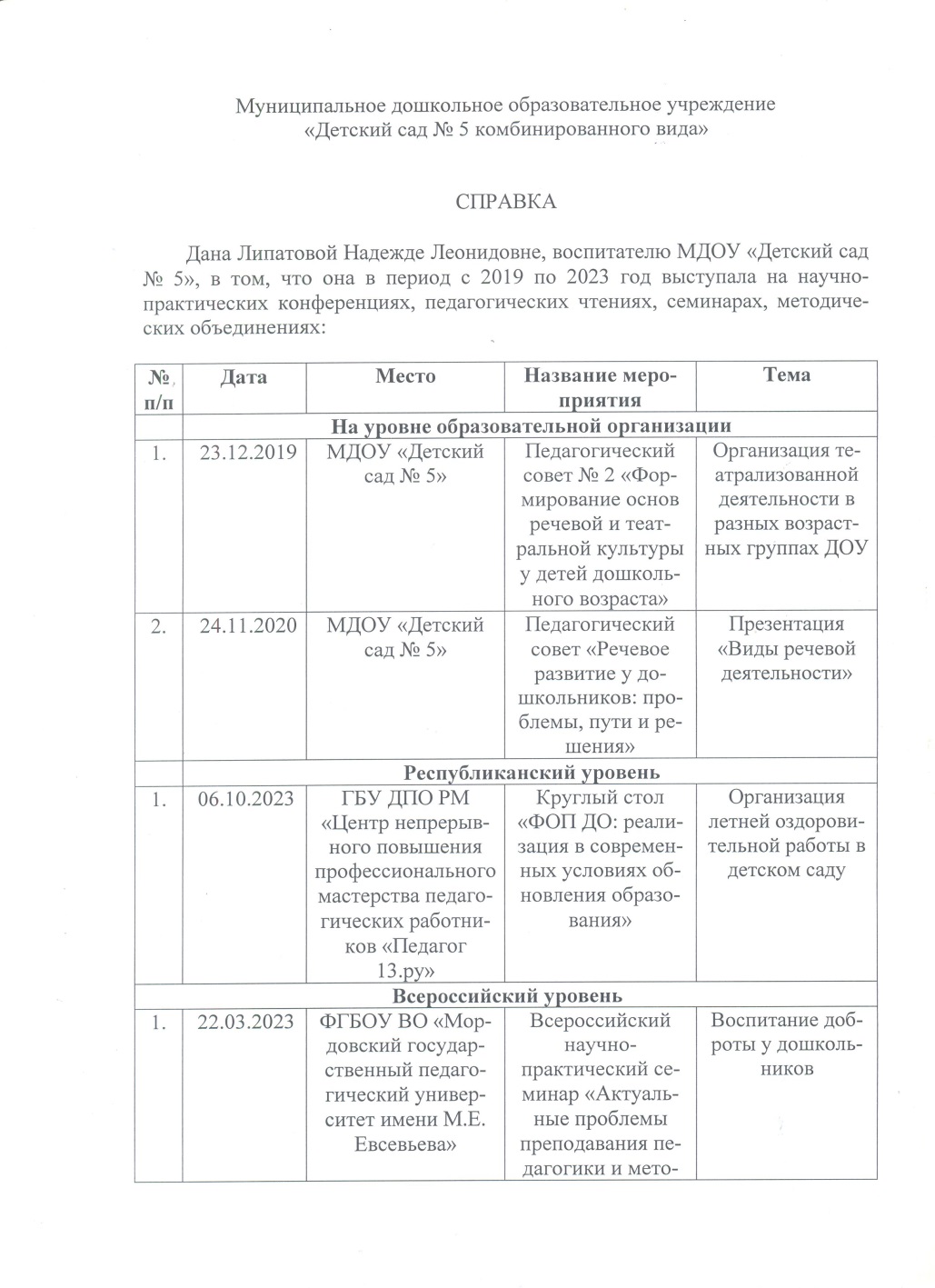 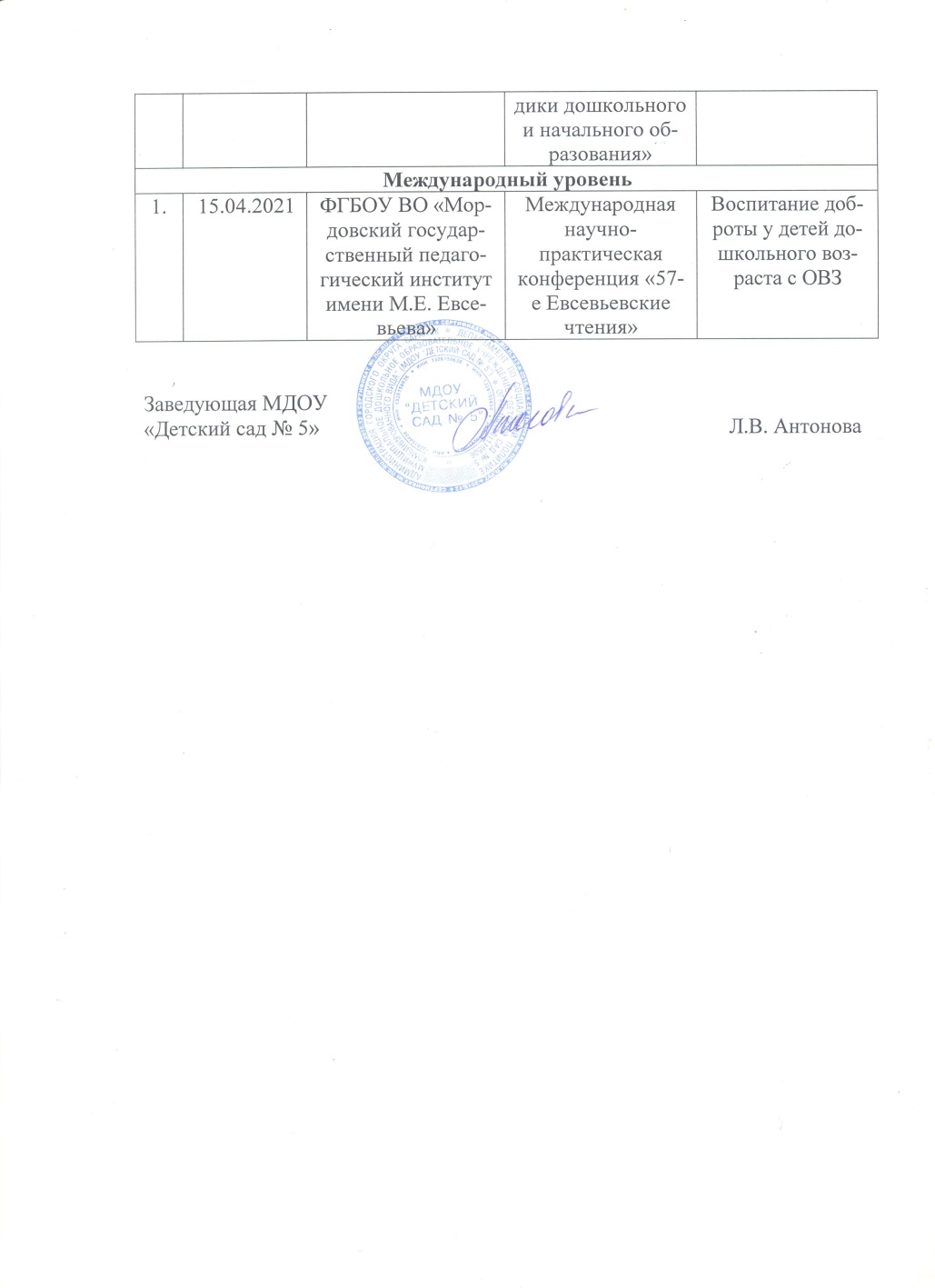 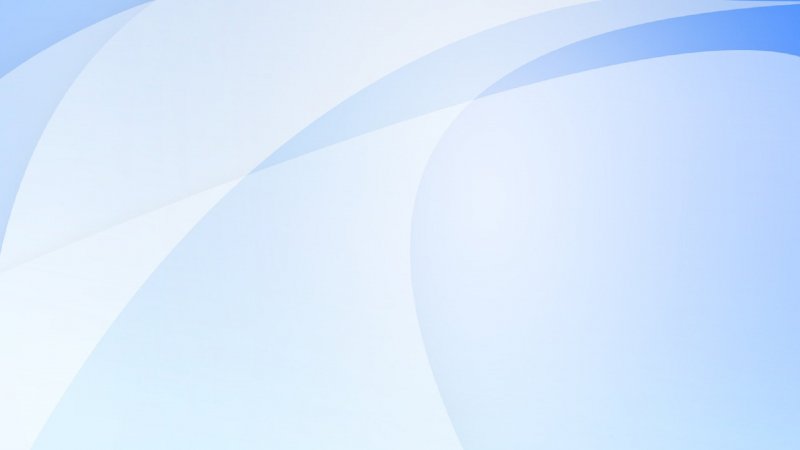 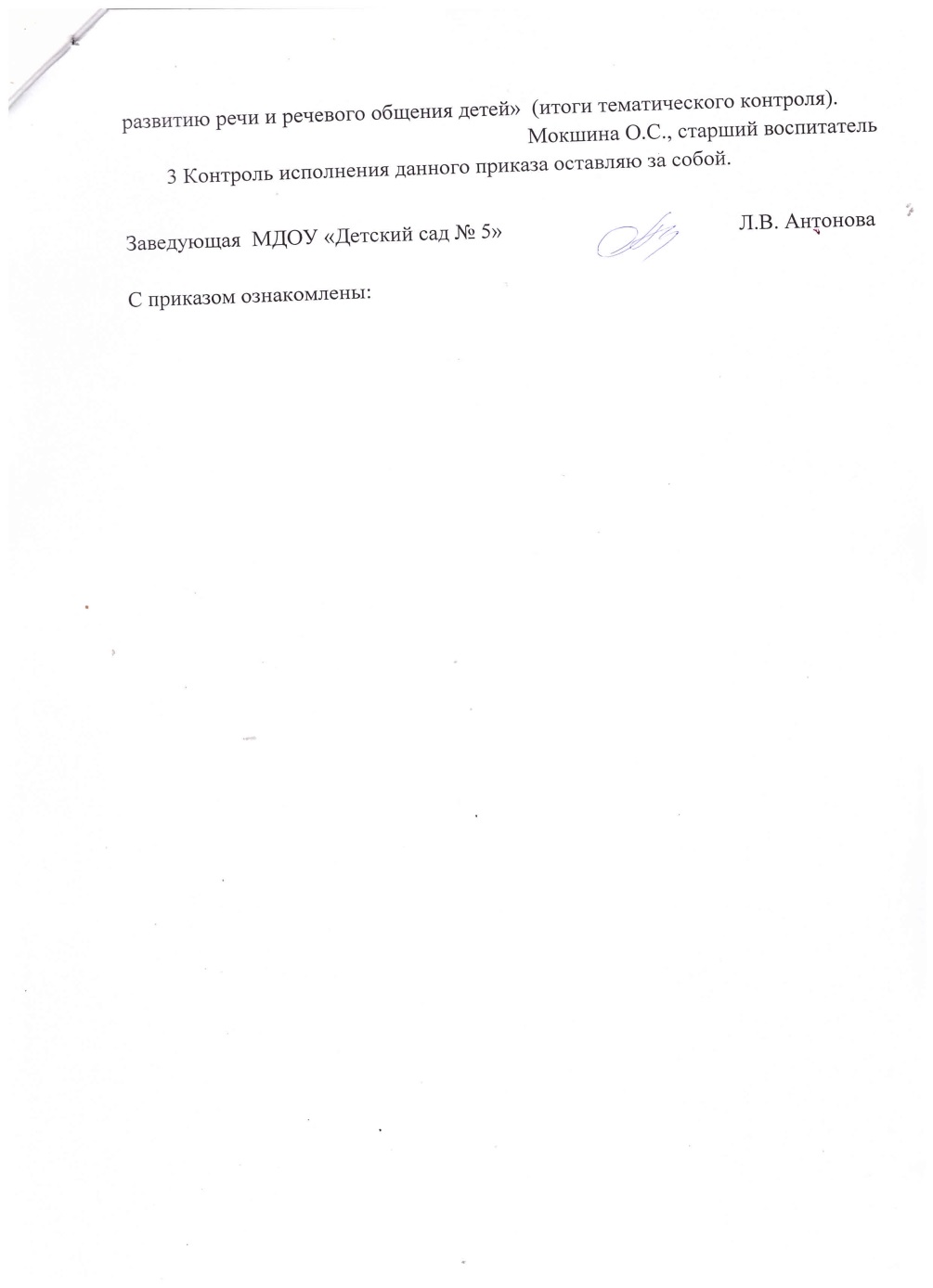 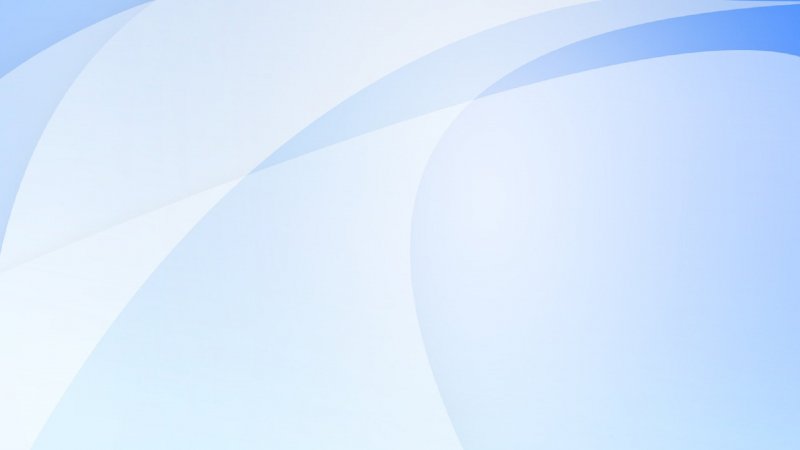 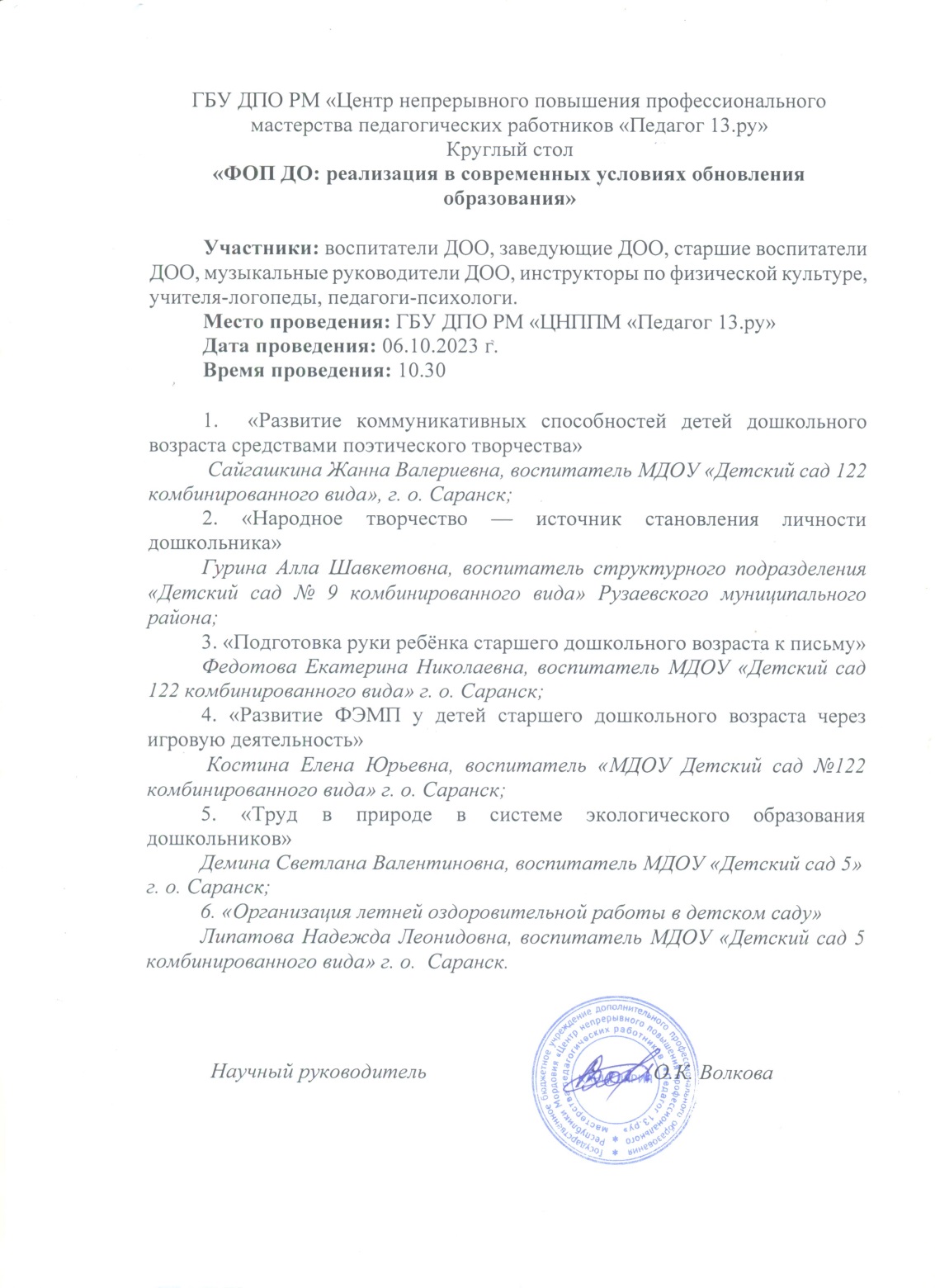 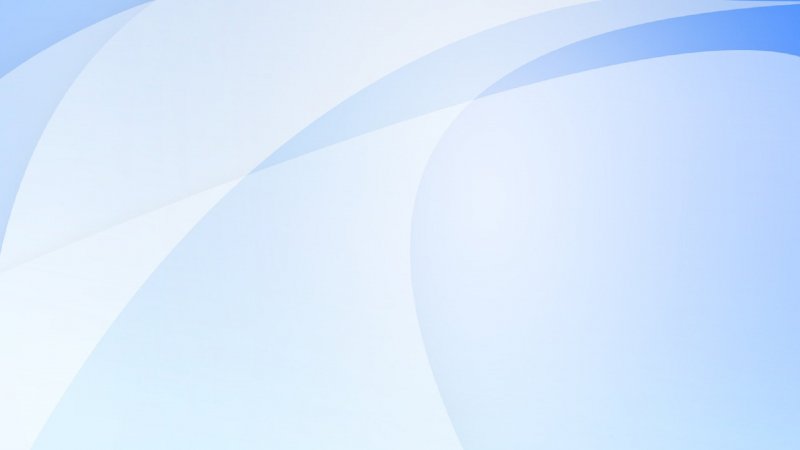 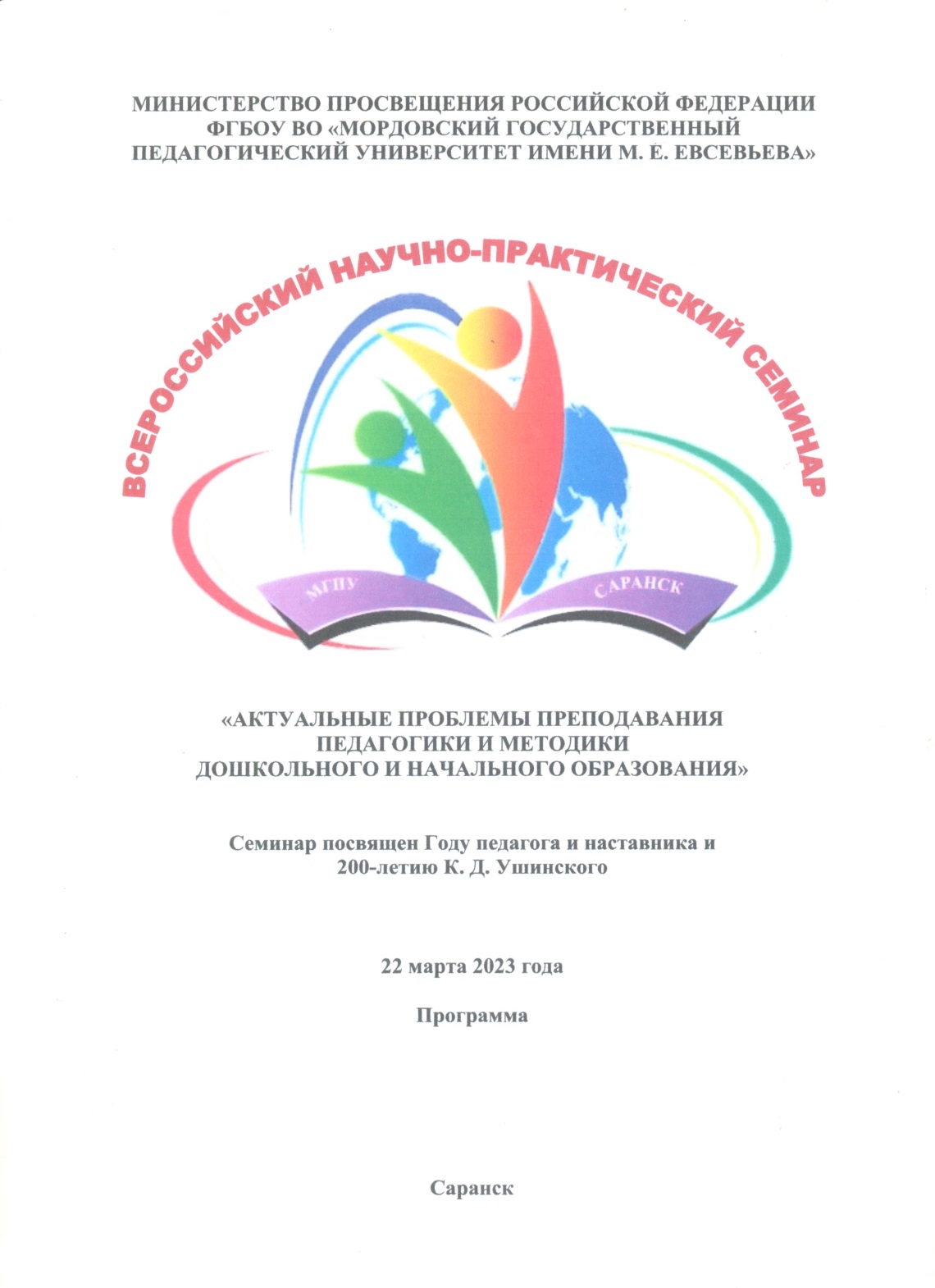 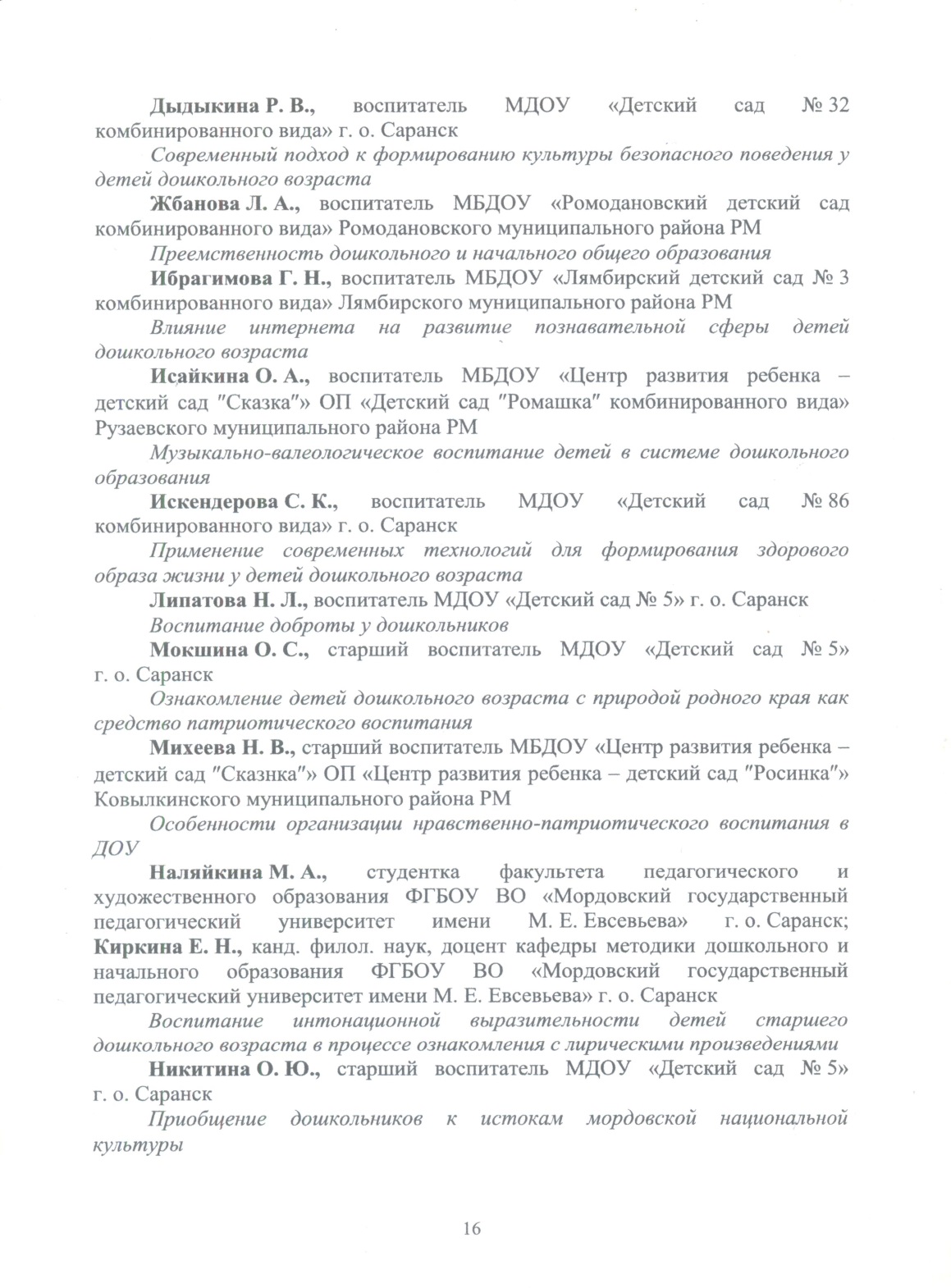 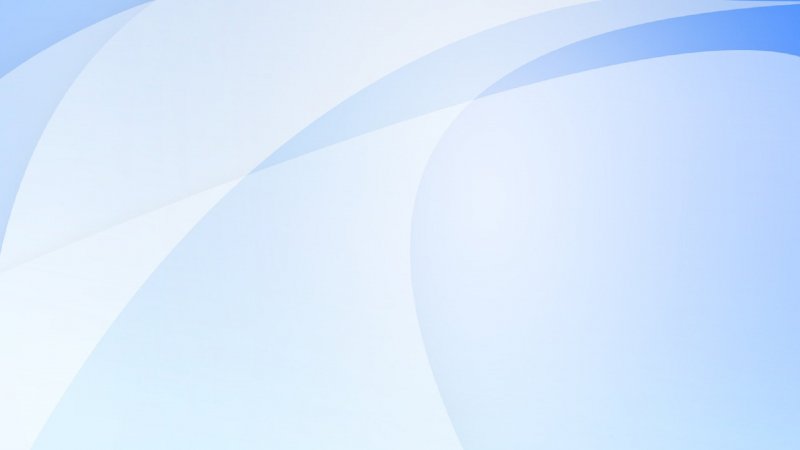 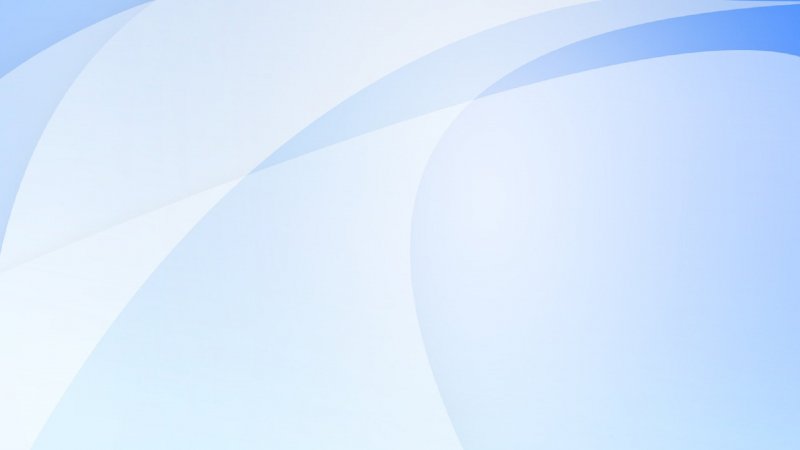 7. ПРОВЕДЕНИЕ ОТКРЫТЫХ ЗАНЯТИЙ, МАСТЕР-КЛАССОВ, 
МЕРОПРИЯТИЙ
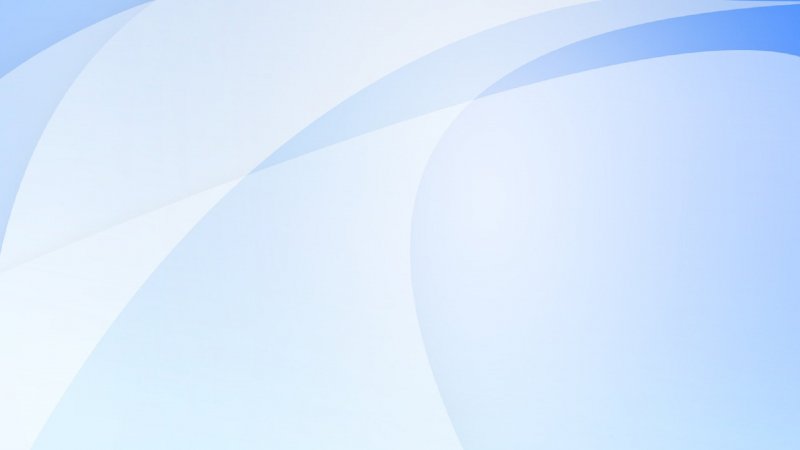 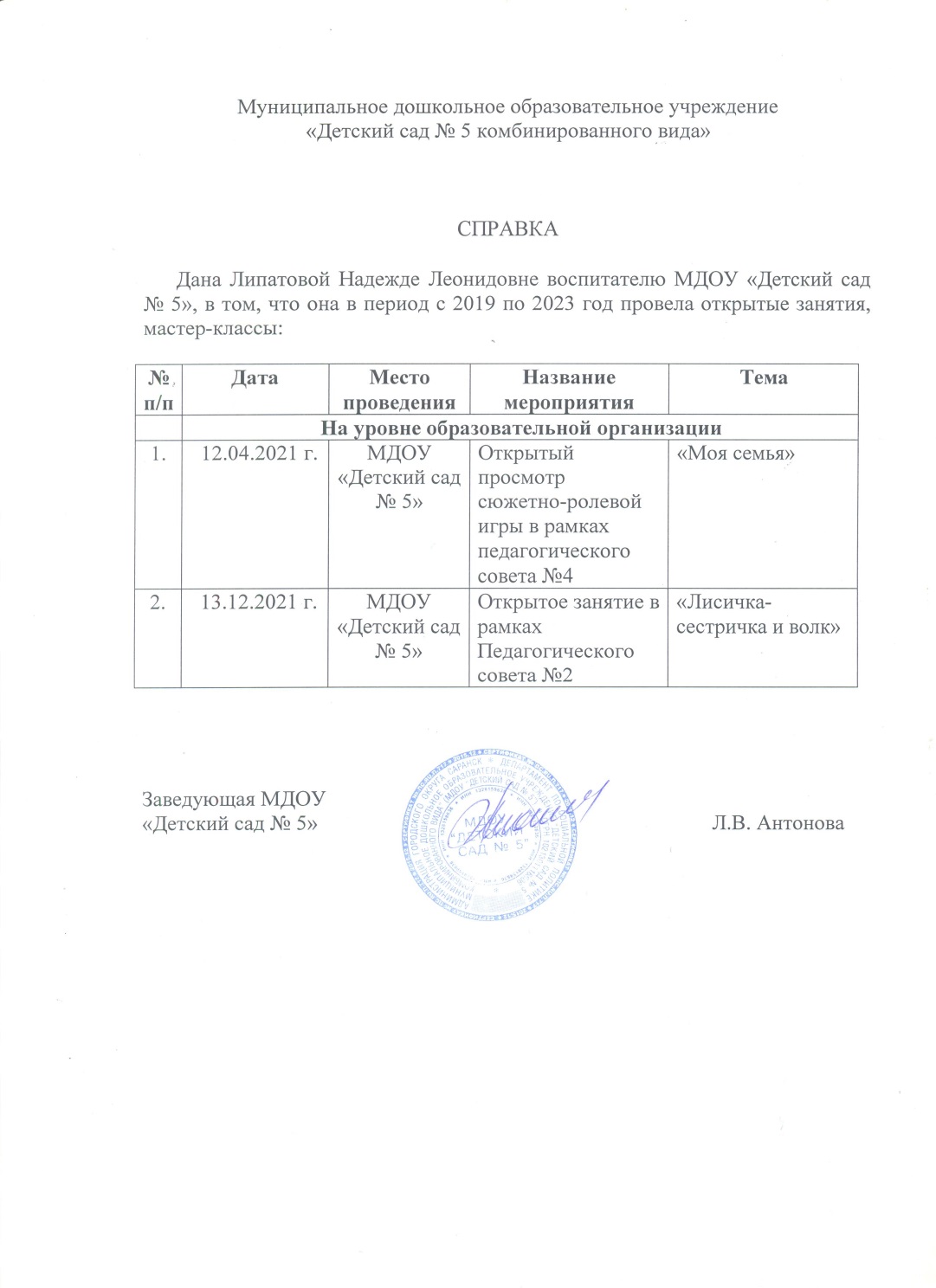 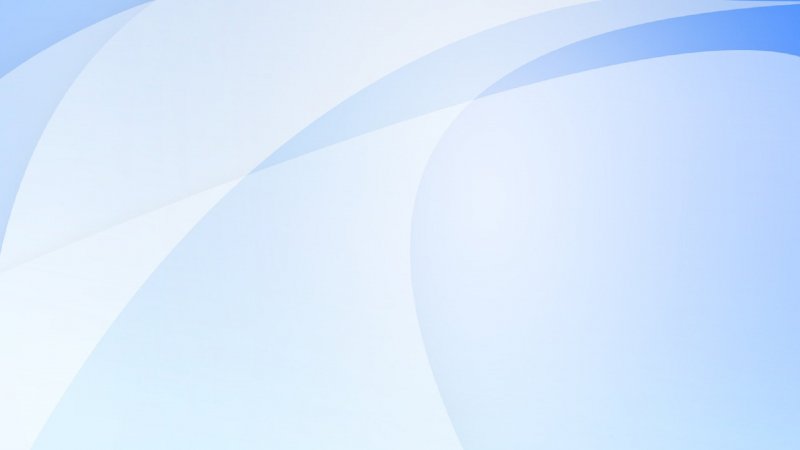 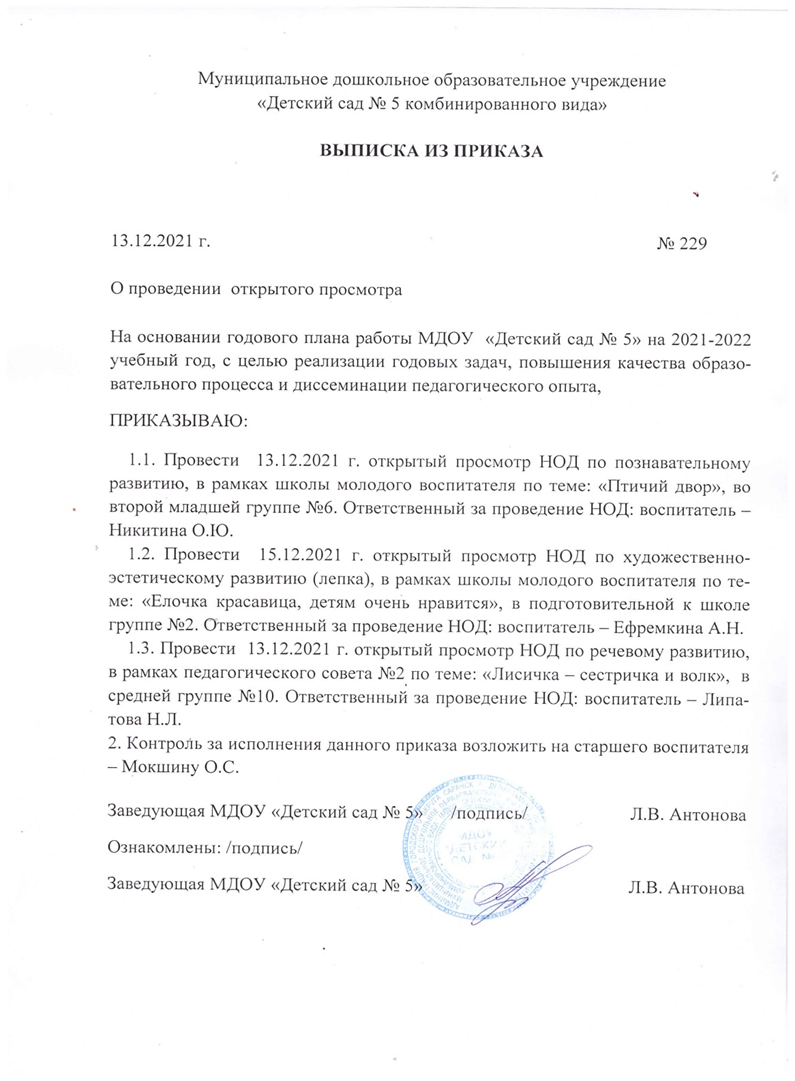 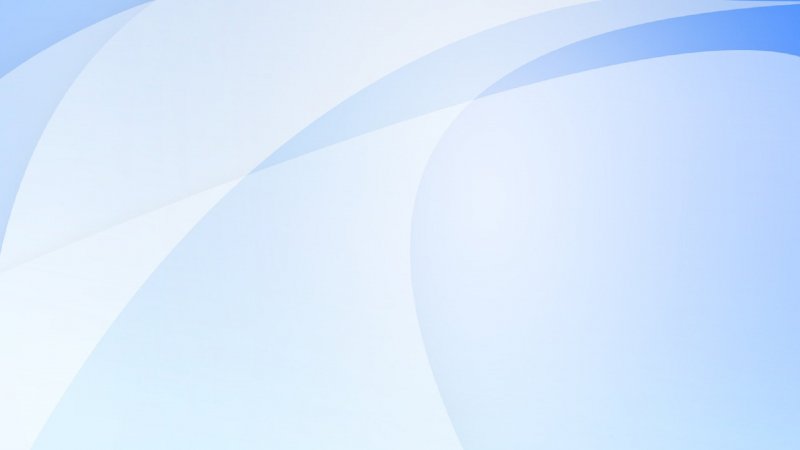 8. ЭКСПЕРТНАЯ ДЕЯТЕЛЬНОСТЬ
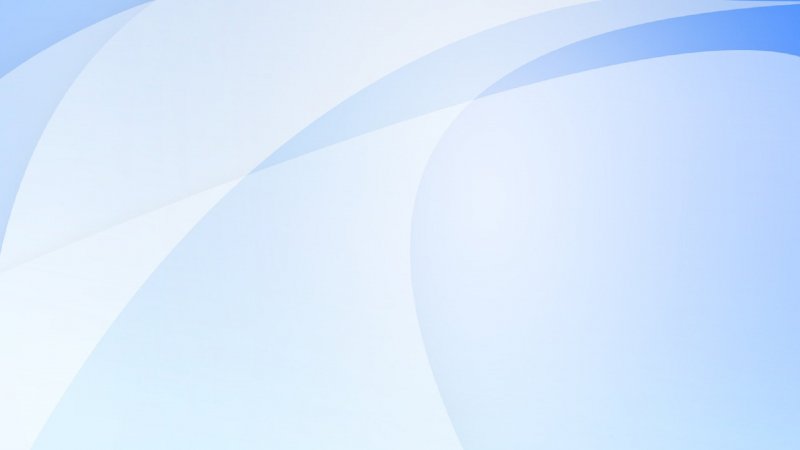 9. ОБЩЕСТВЕННО-ПЕДАГОГИЧЕСКАЯ АКТИВНОСТЬ: УЧАСТИЕ В КОМИССИЯХ, ПЕДАГОГИЧЕСКИХ СООБЩЕСТВАХ В ЖЮРИ КОНКУРСОВ.
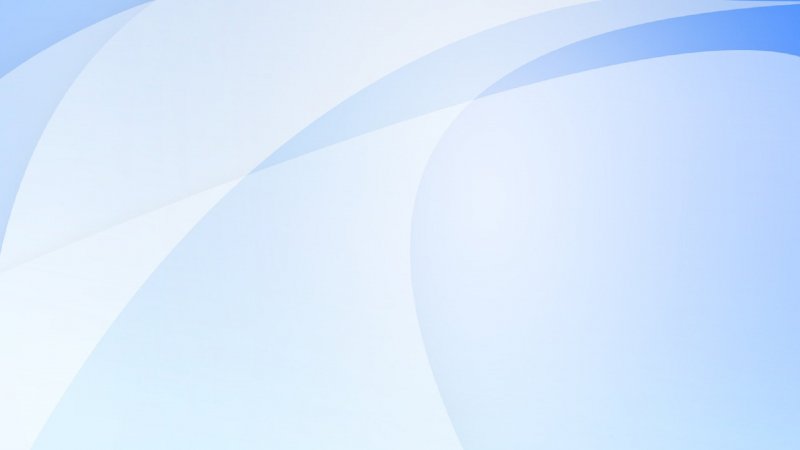 10. ПОЗИТИВНЫЕ РЕЗУЛЬТАТЫ РАБОТЫ С ВОСПИТАННИКАМИ
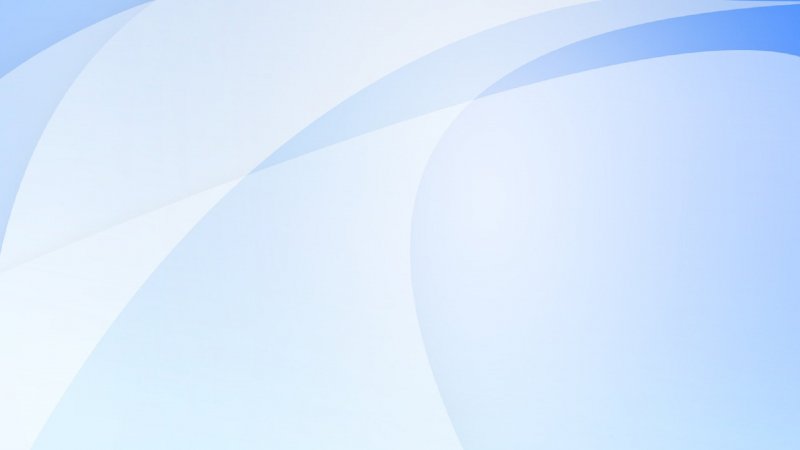 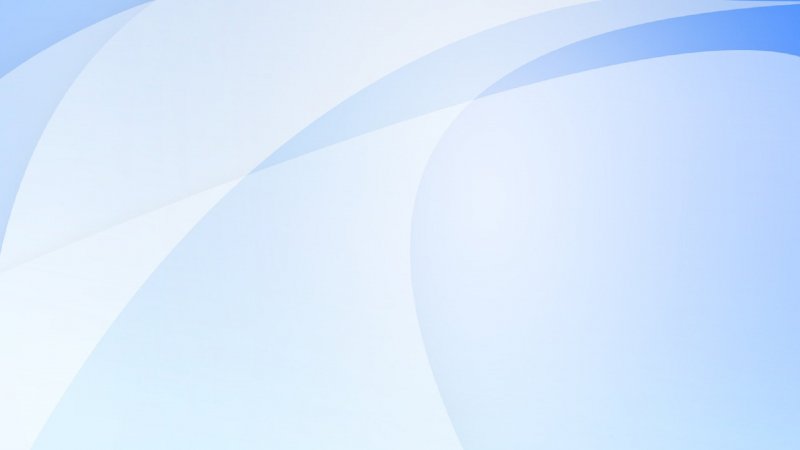 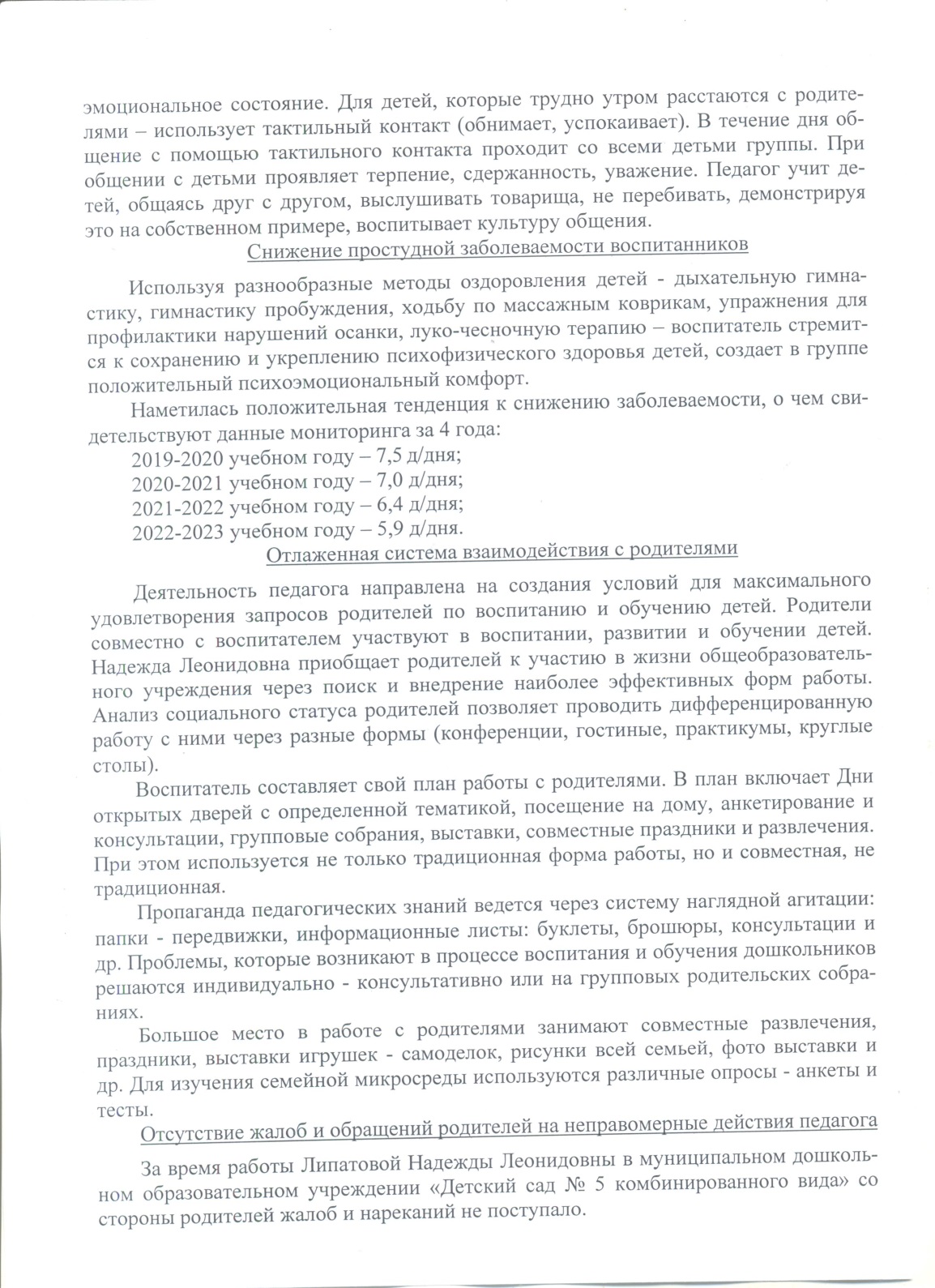 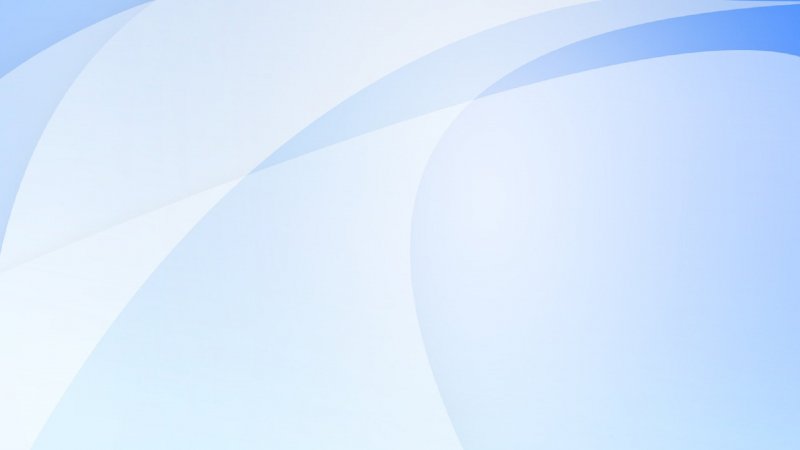 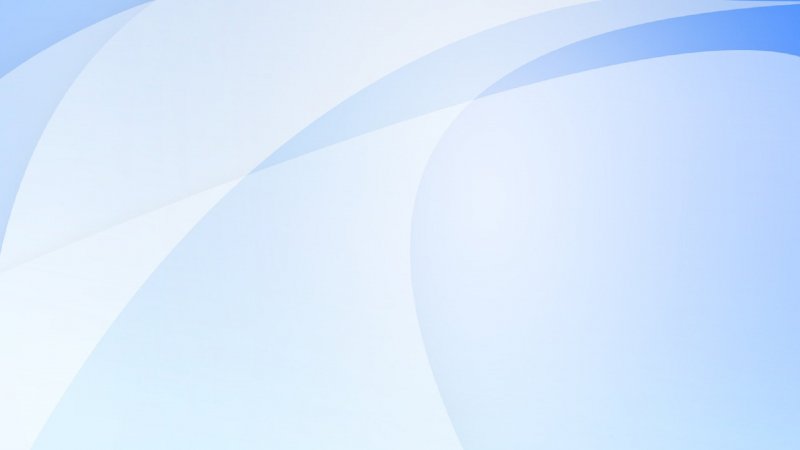 11. КАЧЕСТВО ВЗАИМОДЕЙСТВИЯ С РОДИТЕЛЯМИ
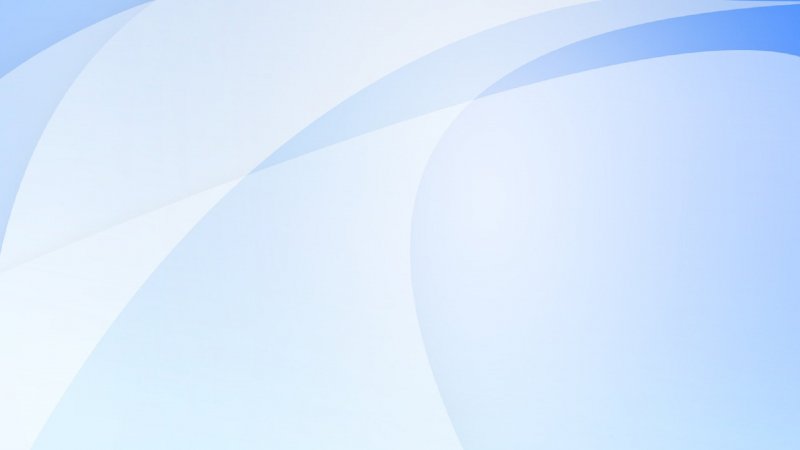 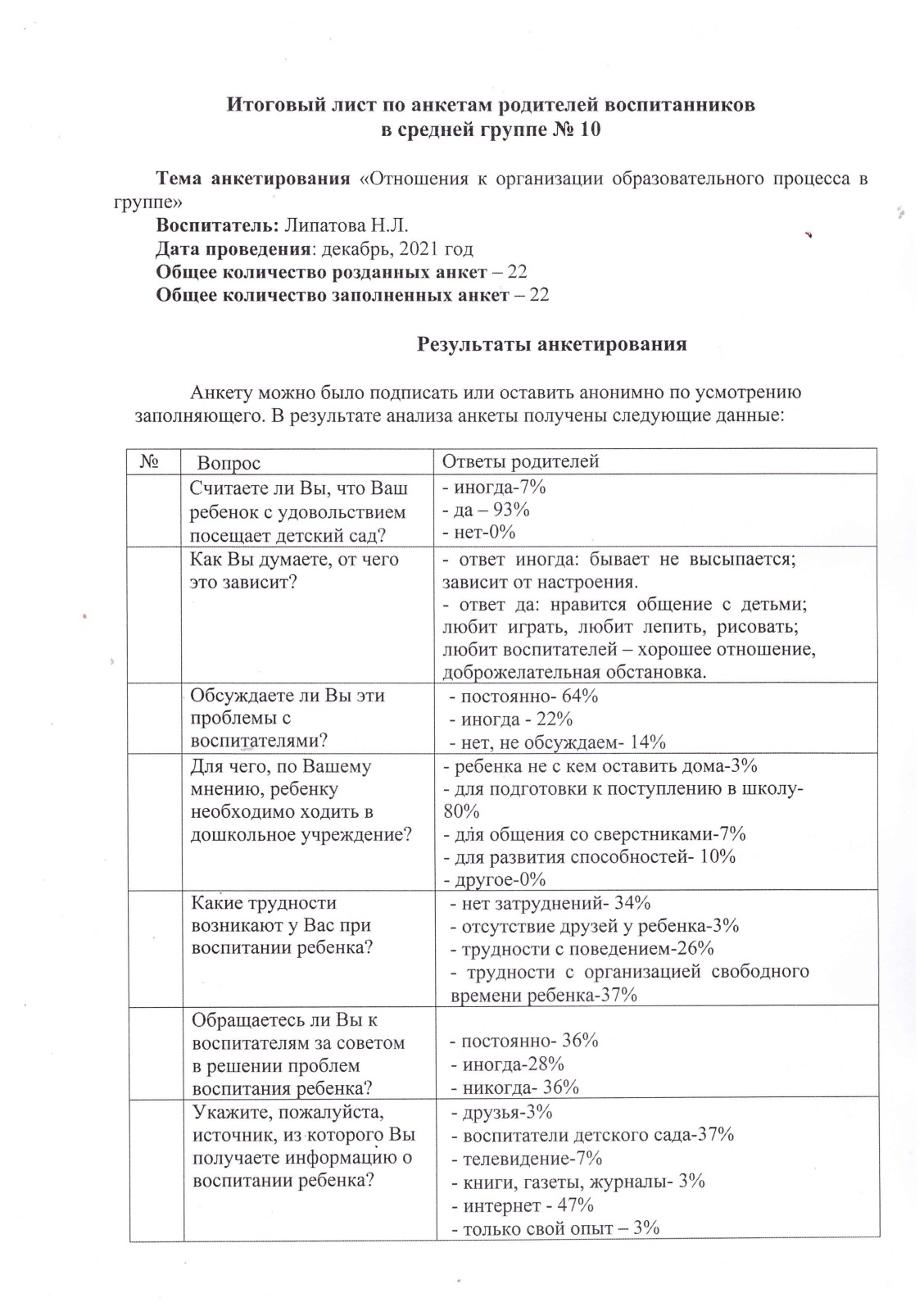 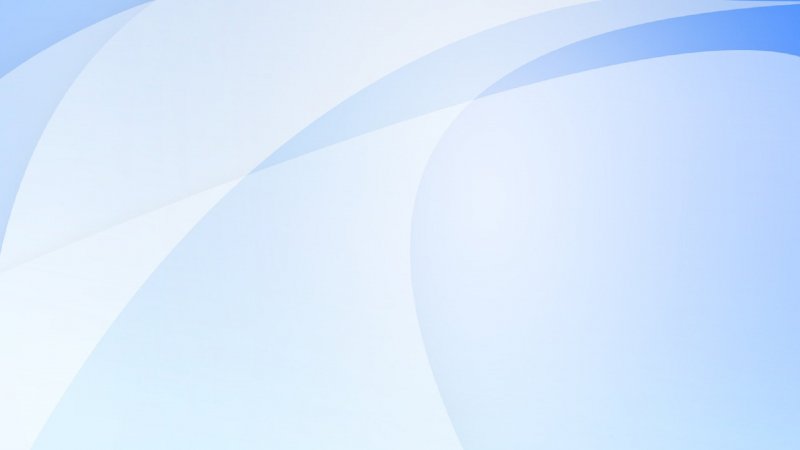 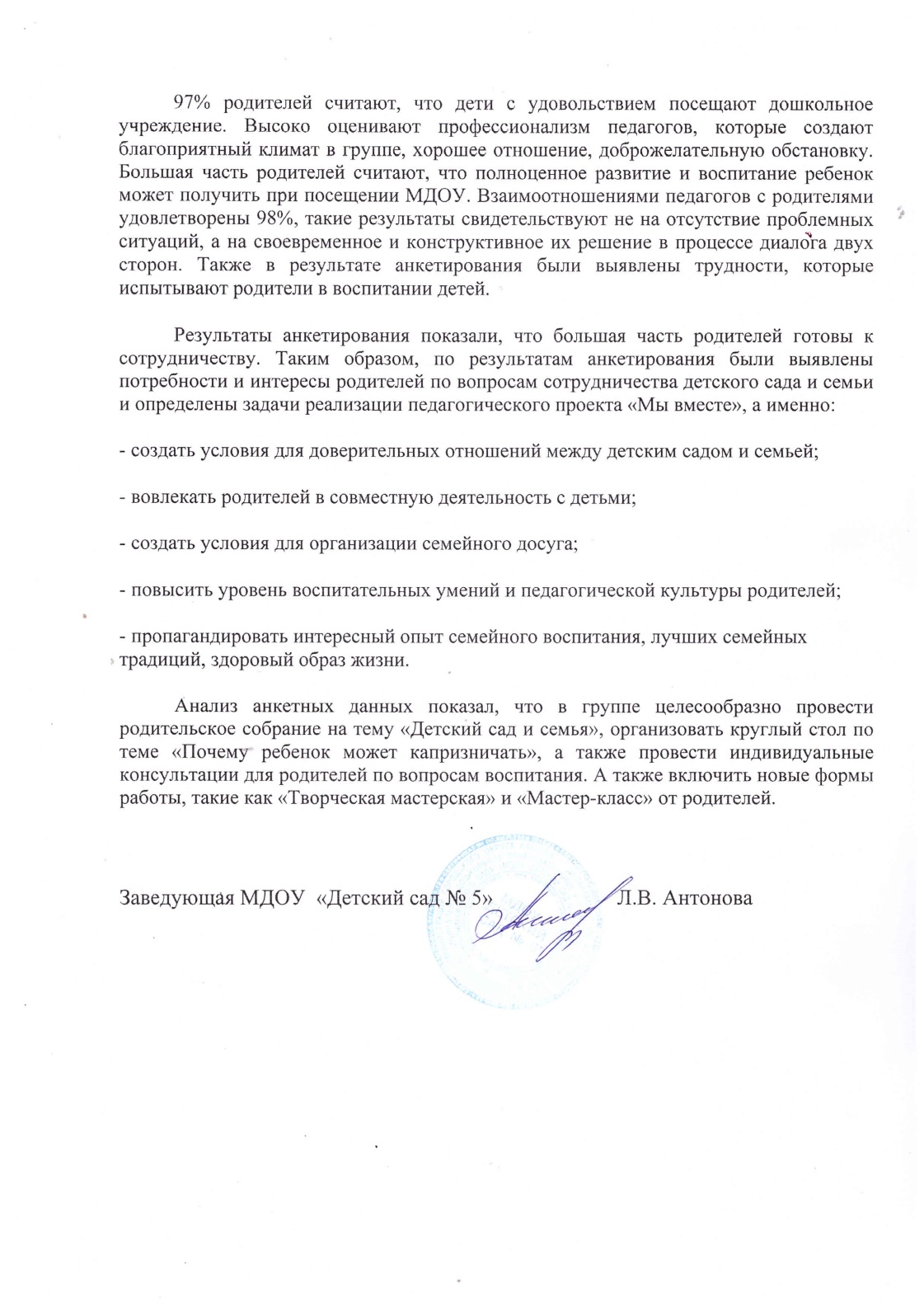 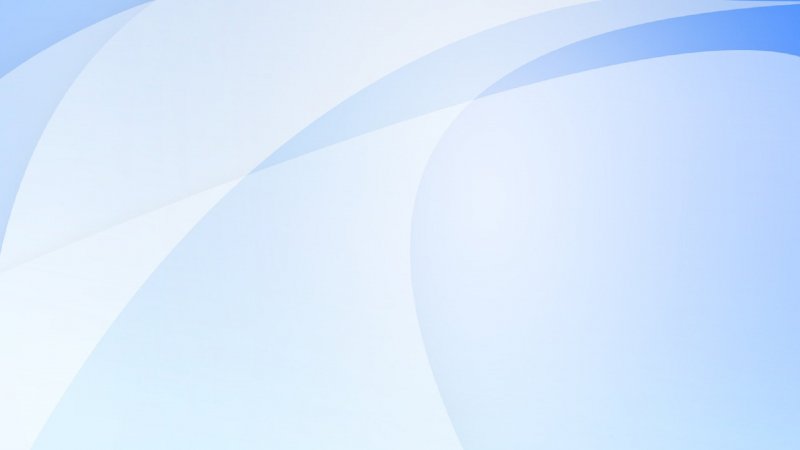 12. РАБОТА С ДЕТЬМИ 
ИЗ СОЦИАЛЬНО-НЕБЛАГОПОЛУЧНЫХ СЕМЕЙ
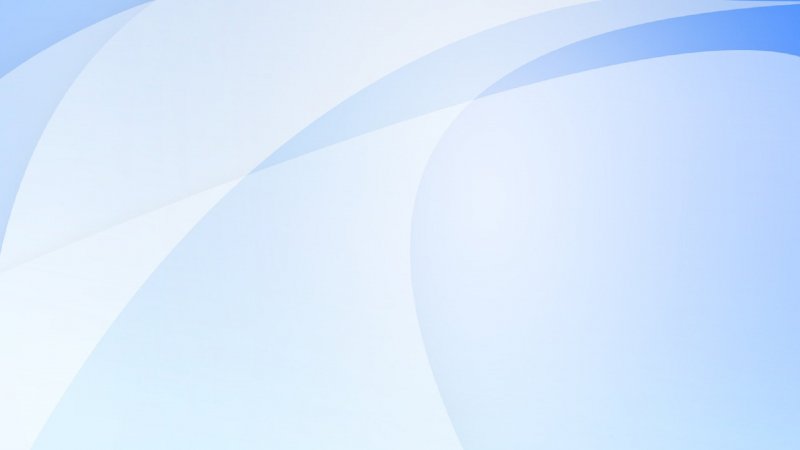 13. УЧАСТИЕ ПЕДАГОГА 
В ПРОФЕССИОНАЛЬНЫХ КОНКУРСАХ
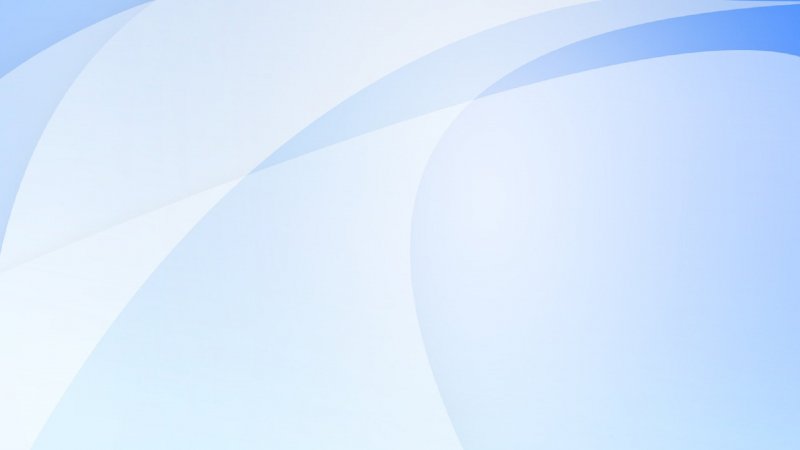 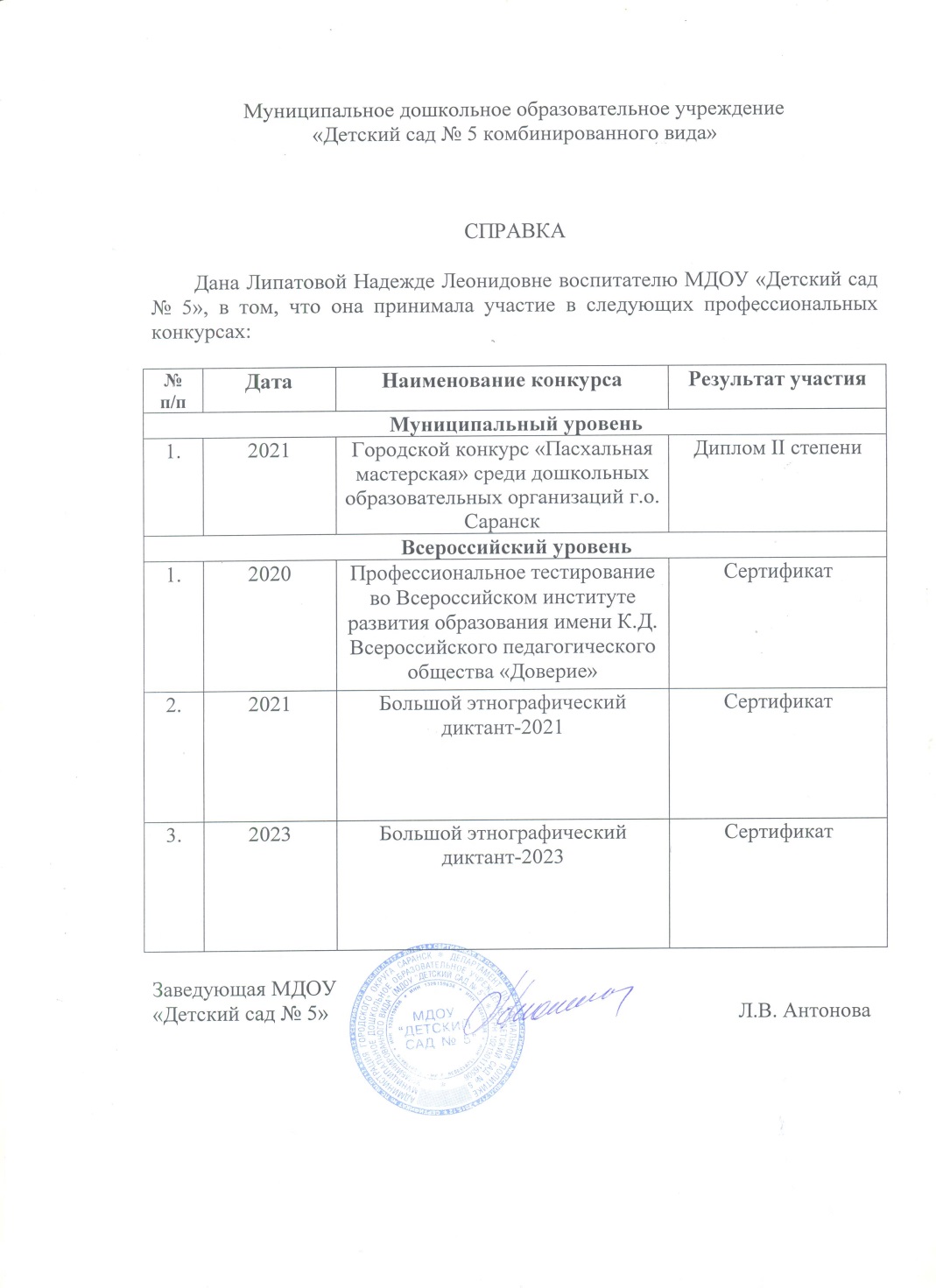 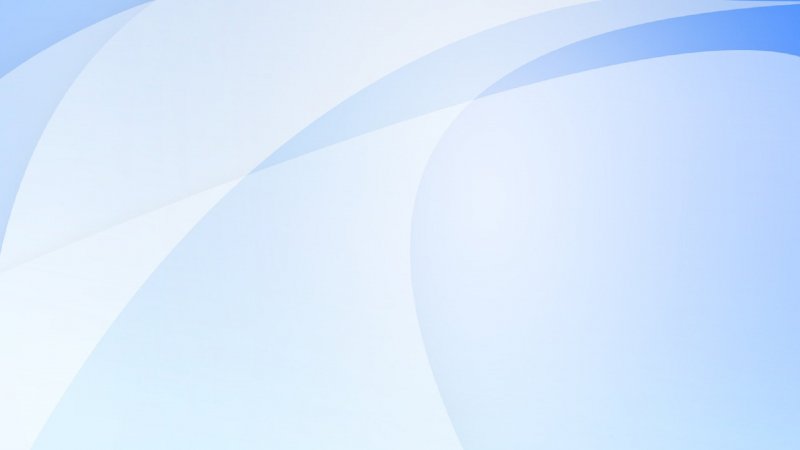 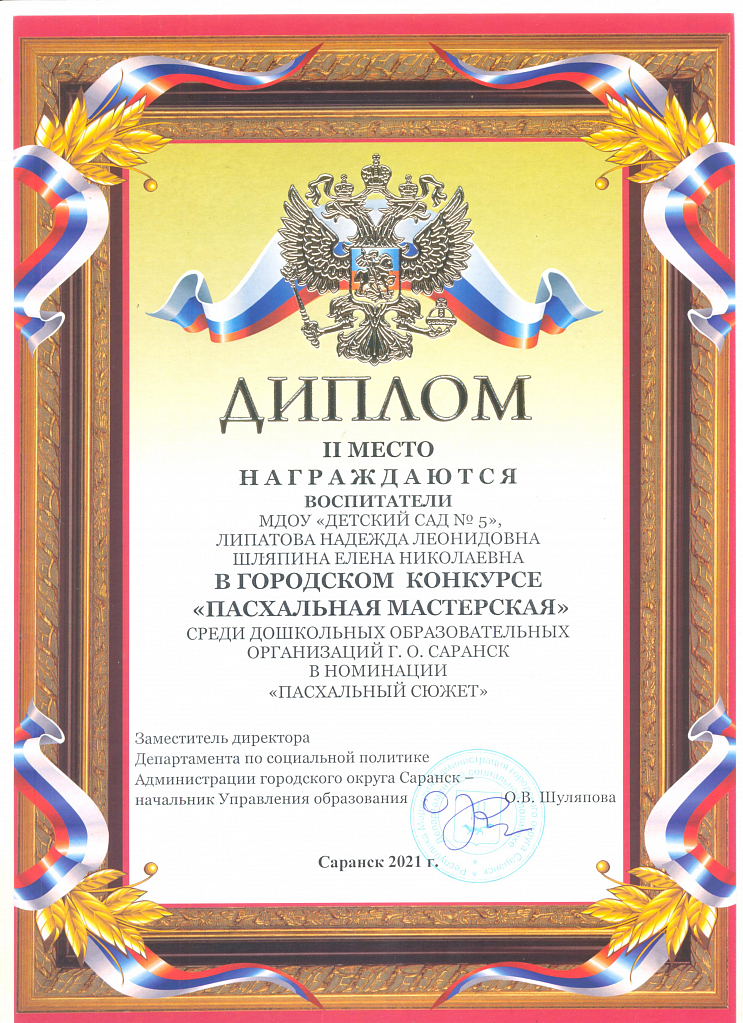 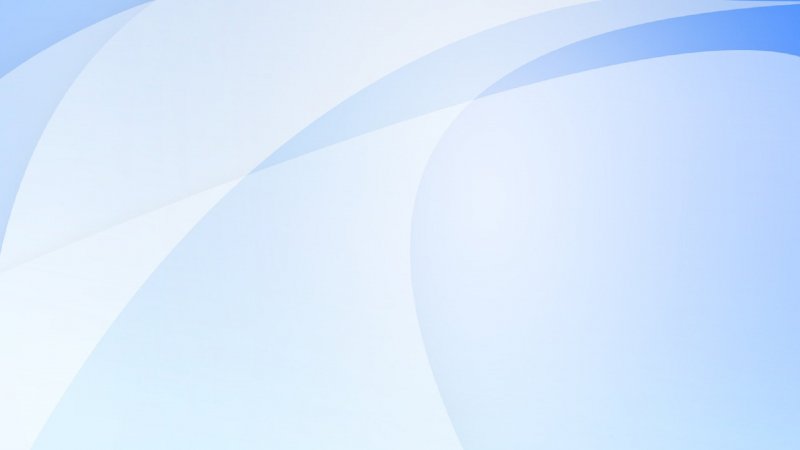 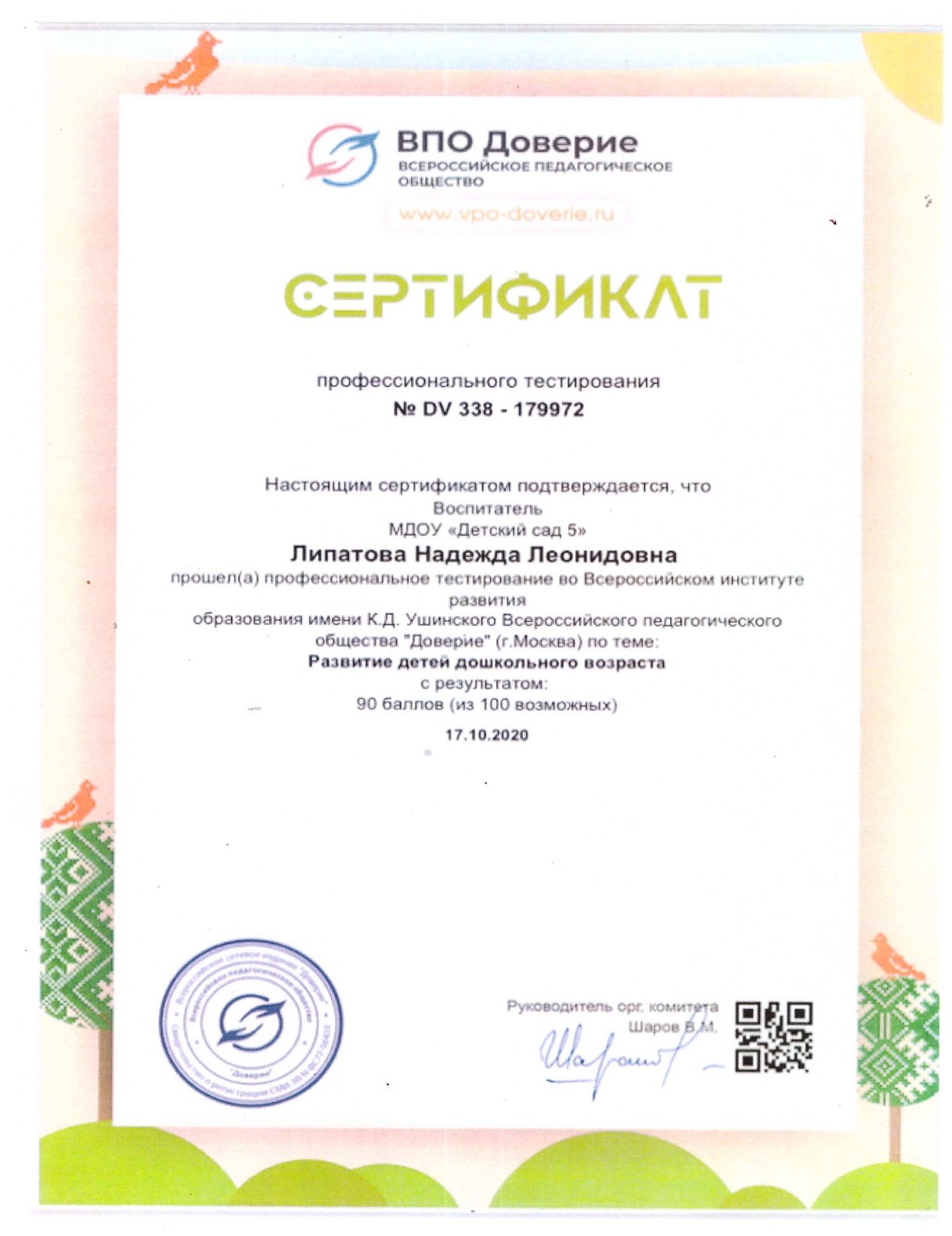 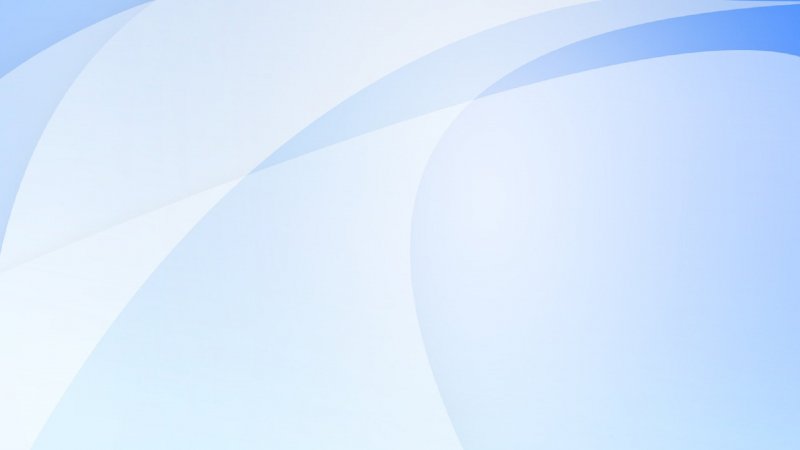 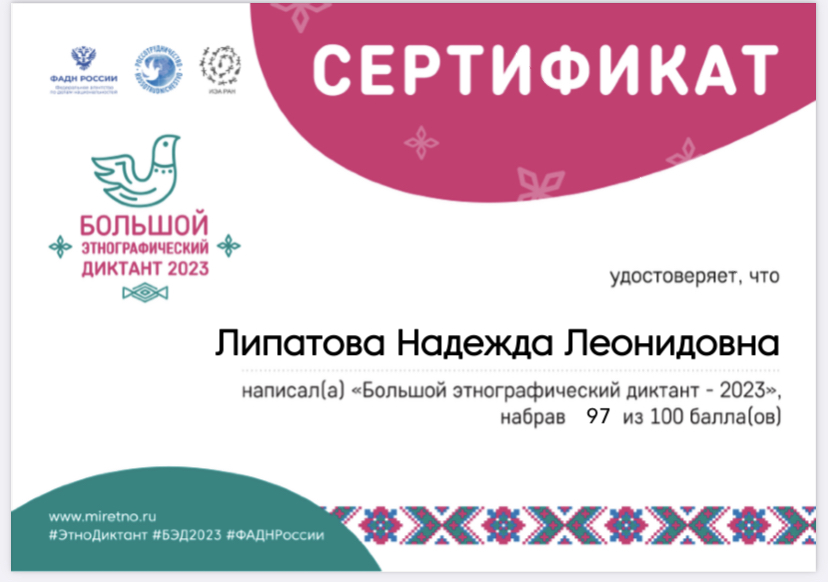 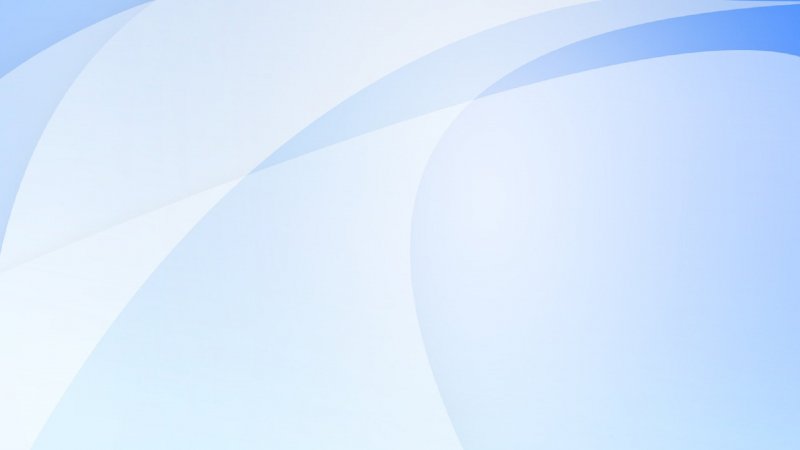 14. НАГРАДЫ И ПООЩЕРЕНИЯ
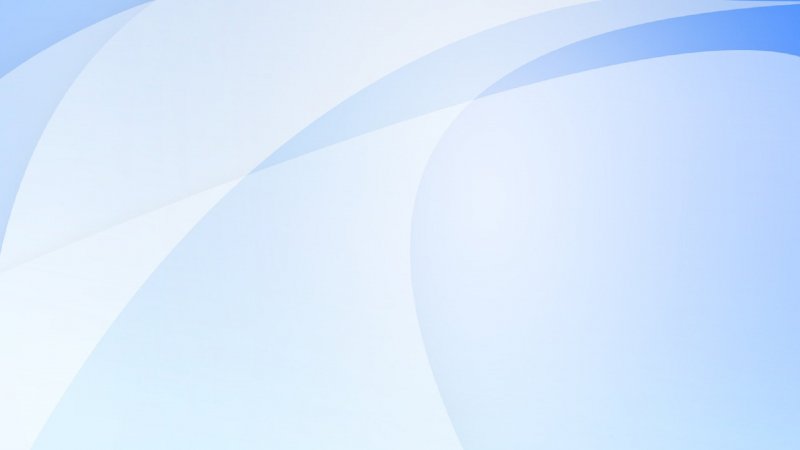 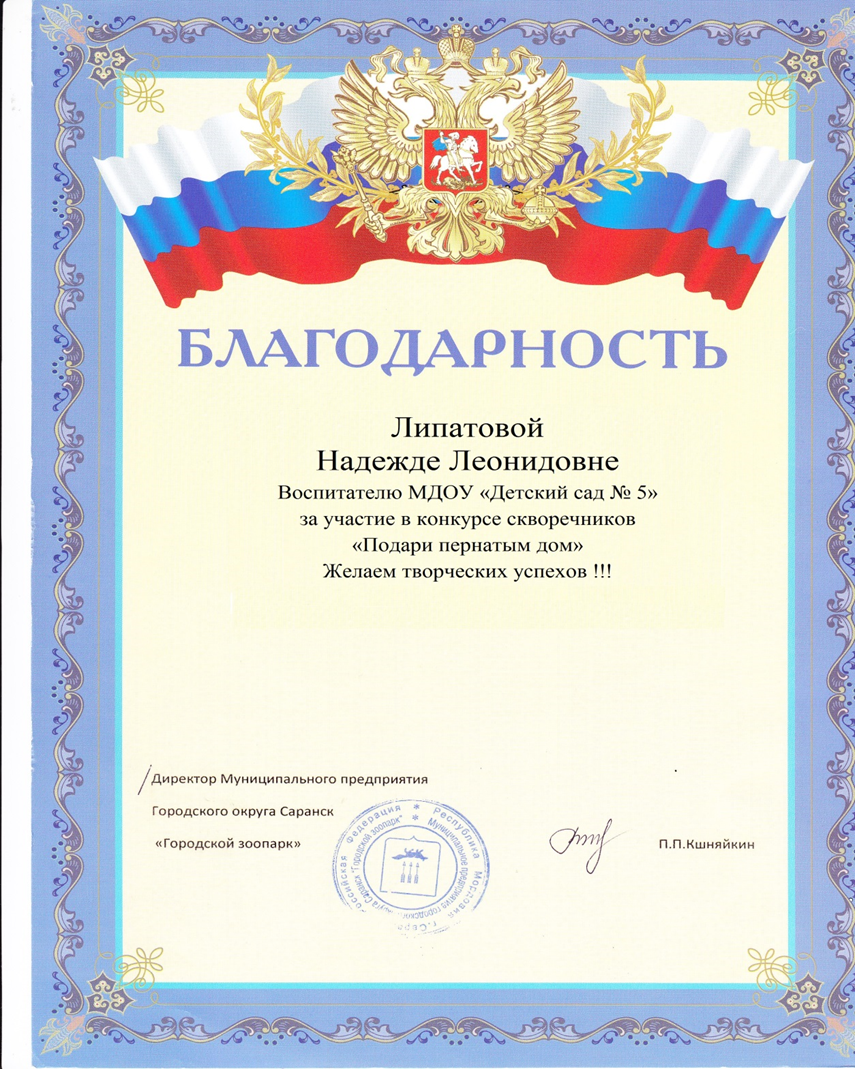 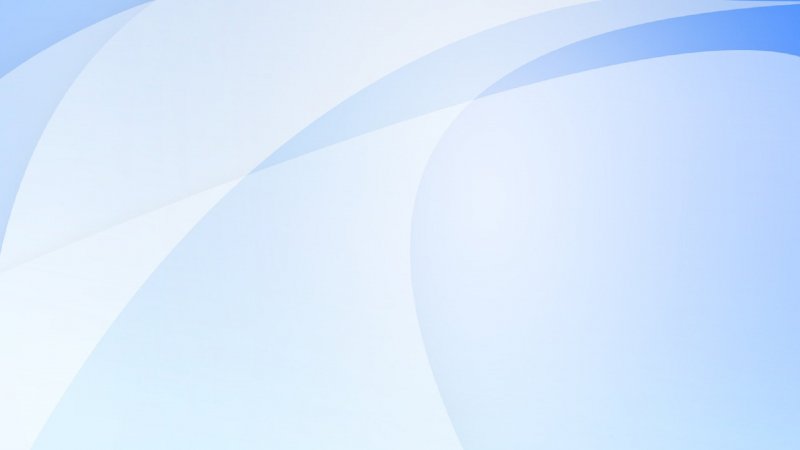 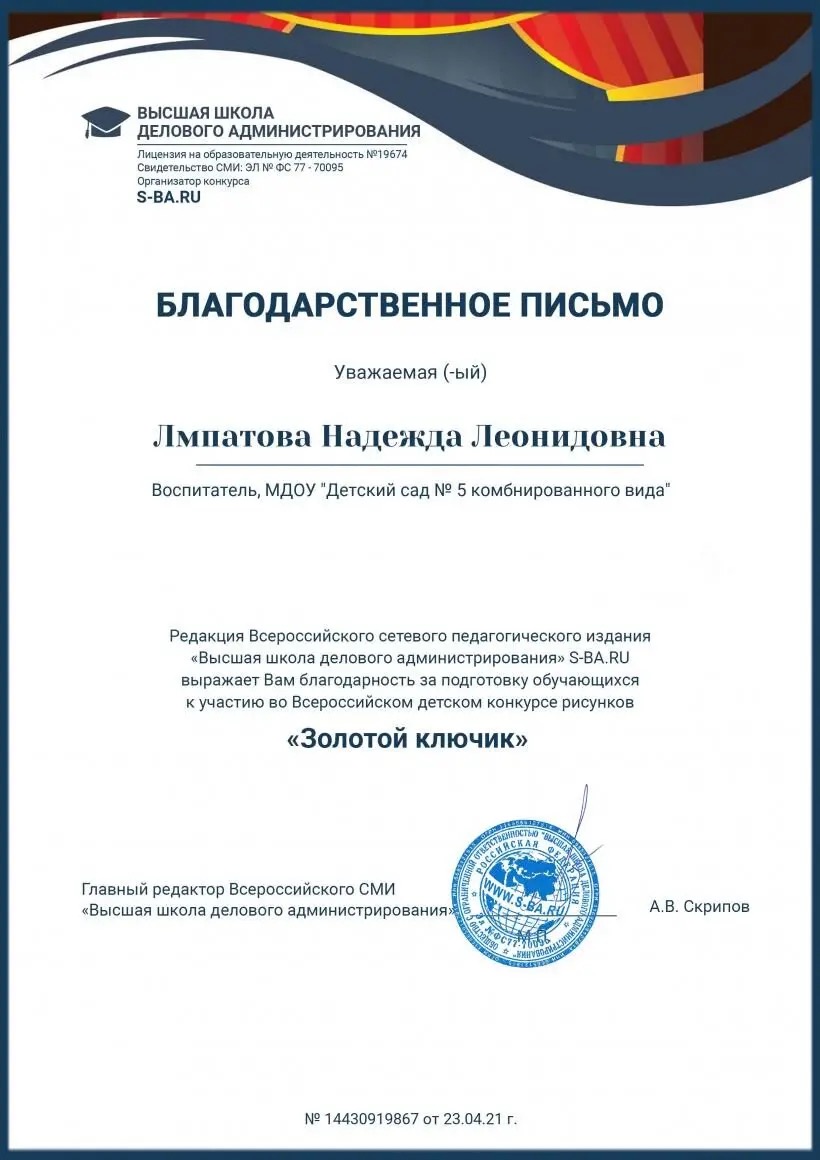 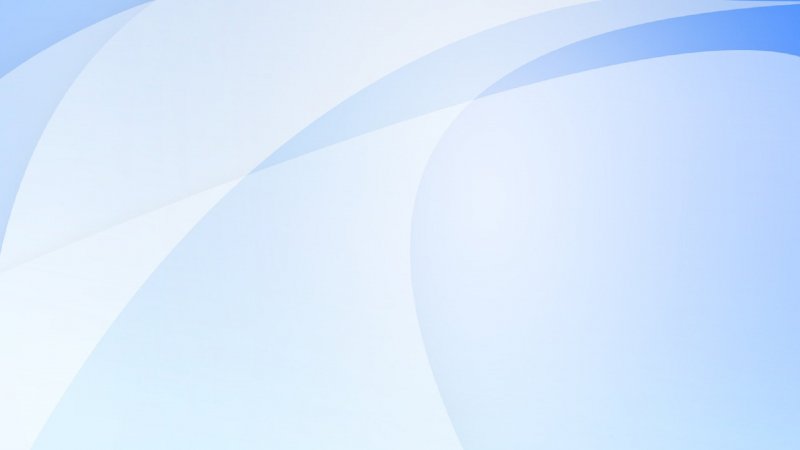 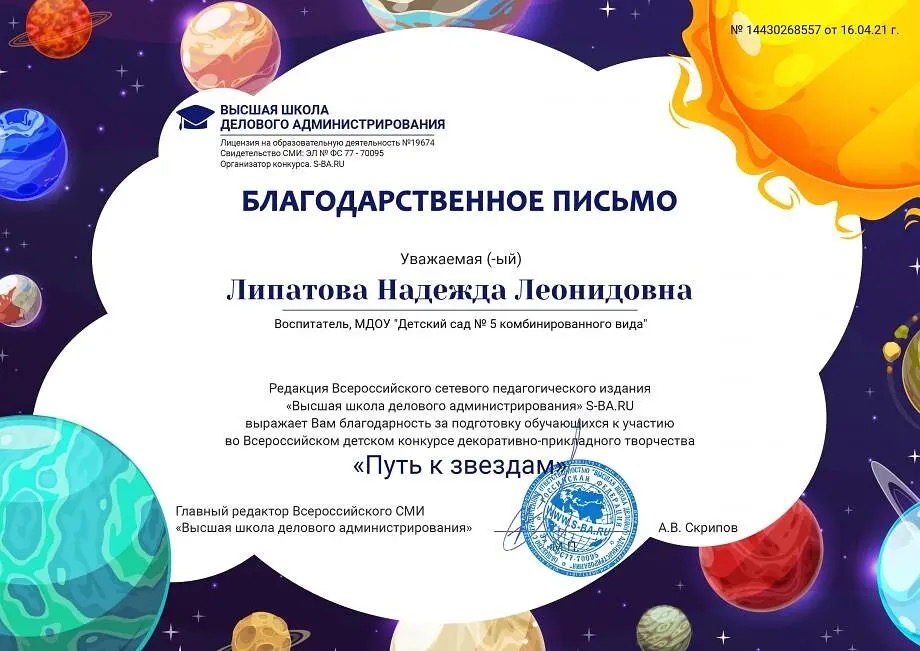 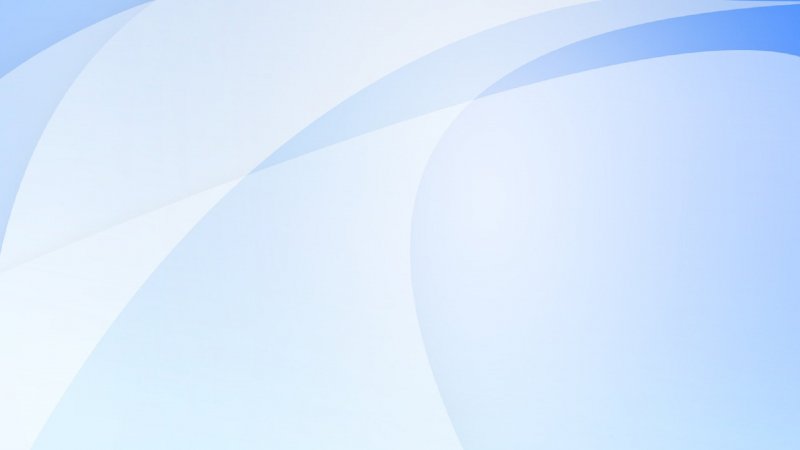 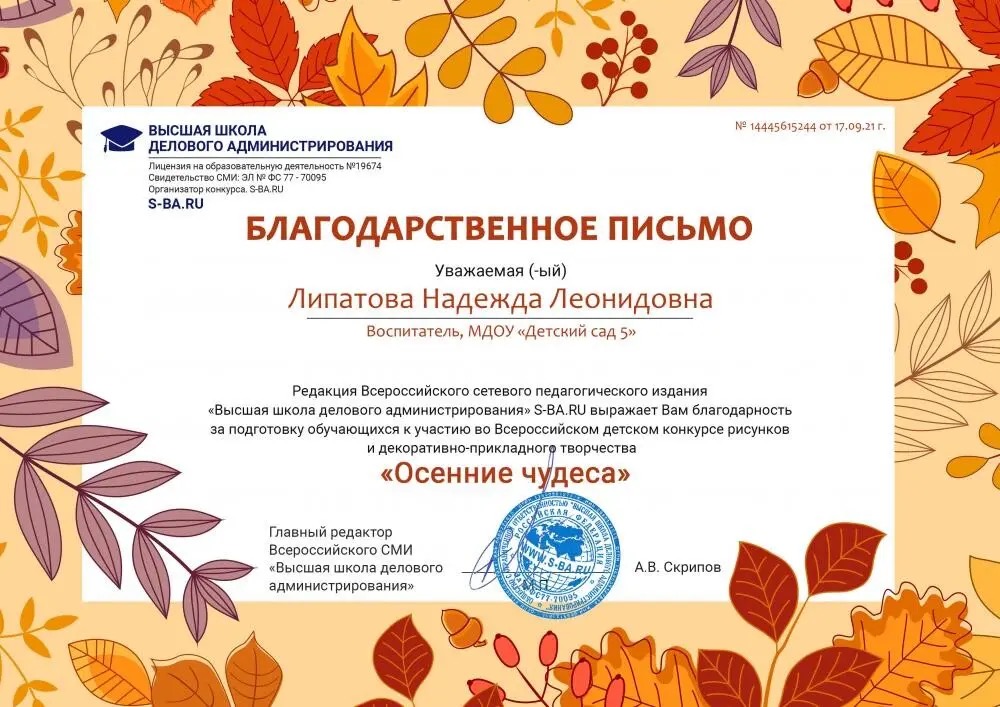